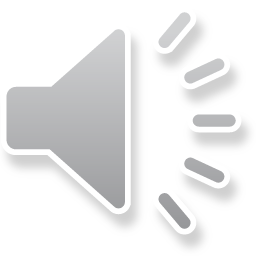 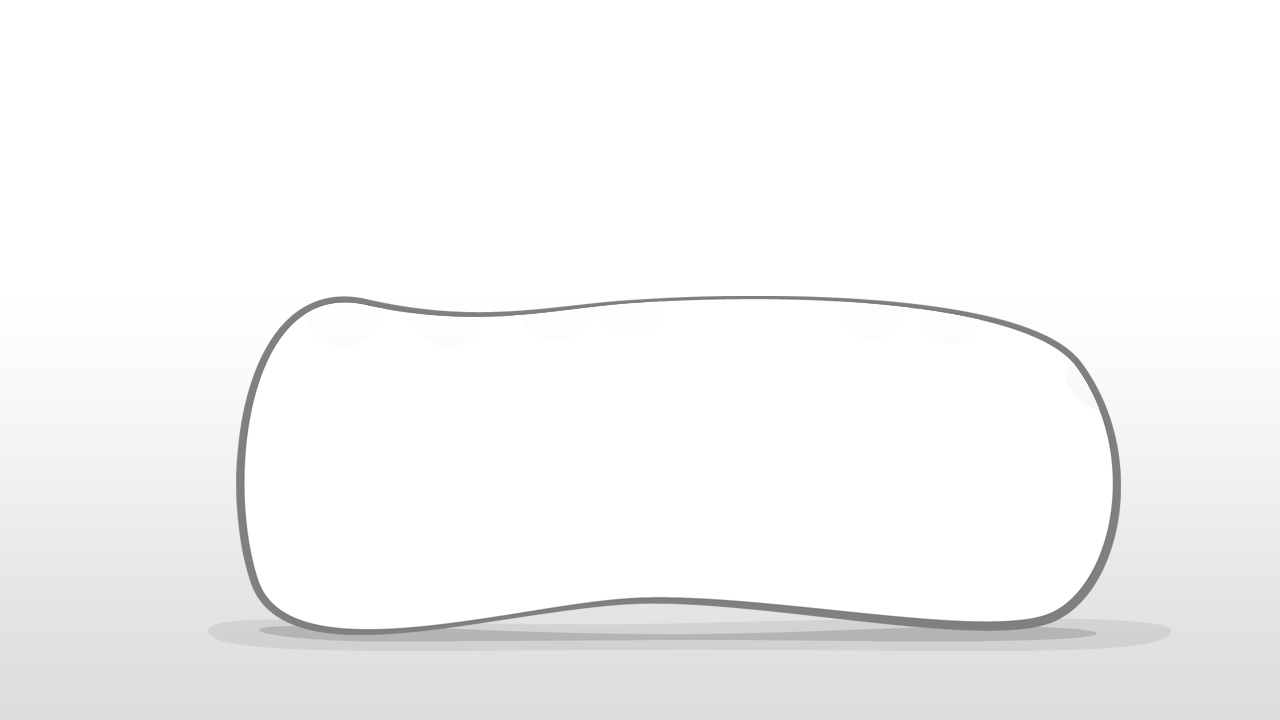 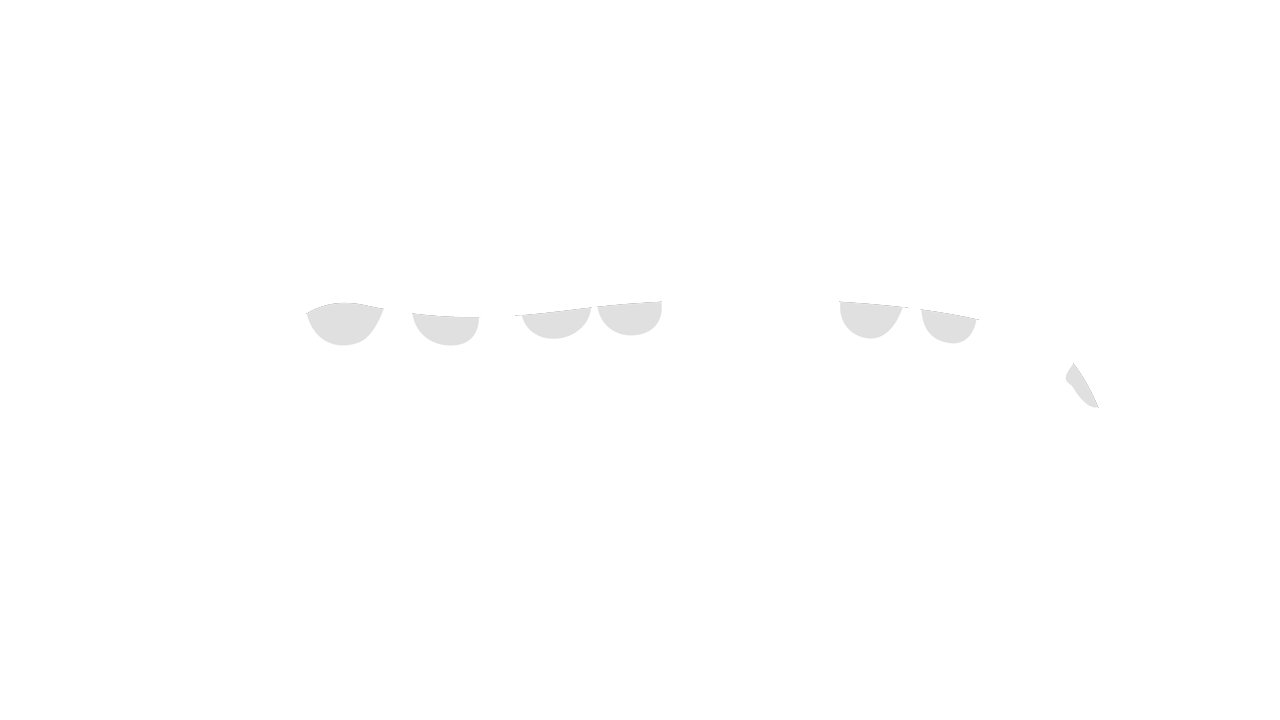 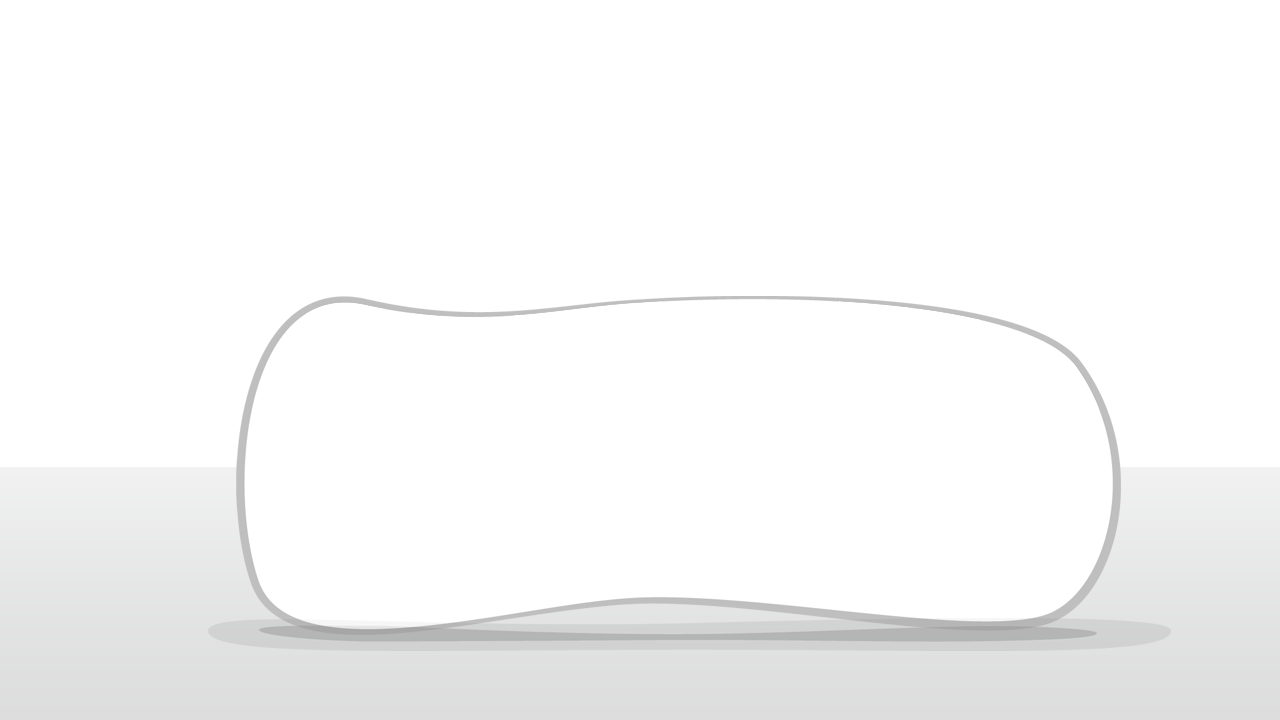 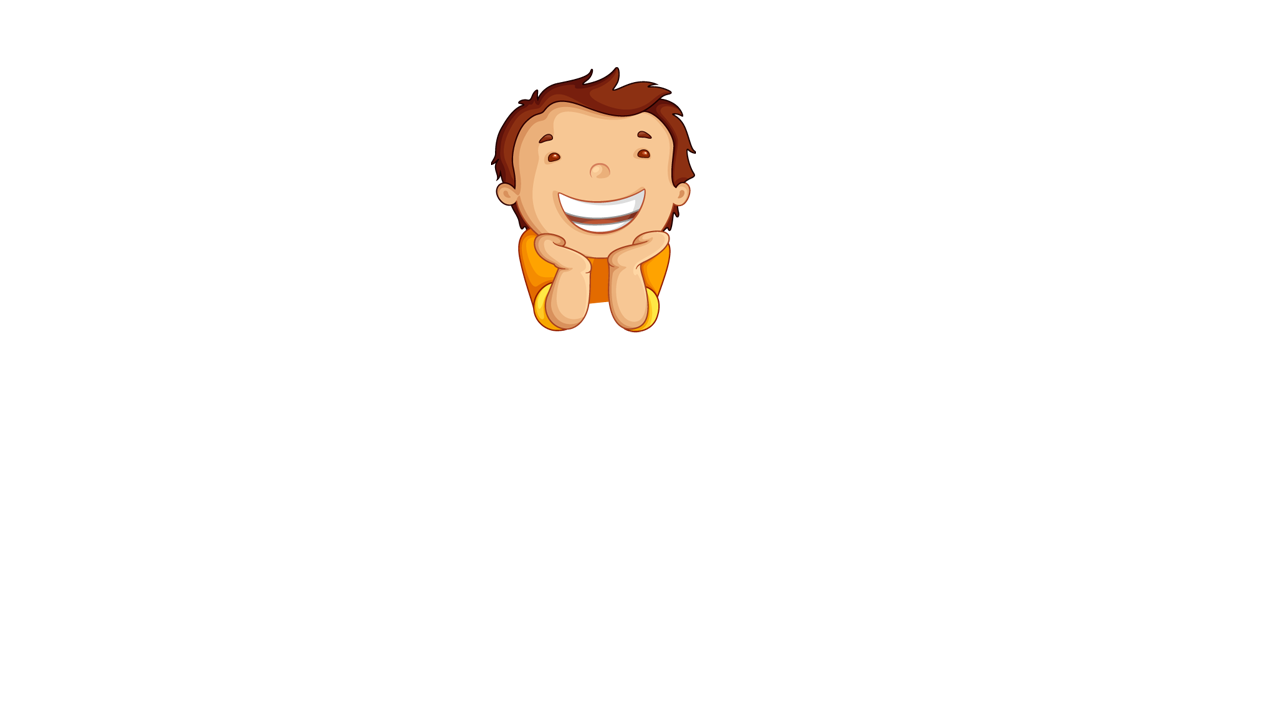 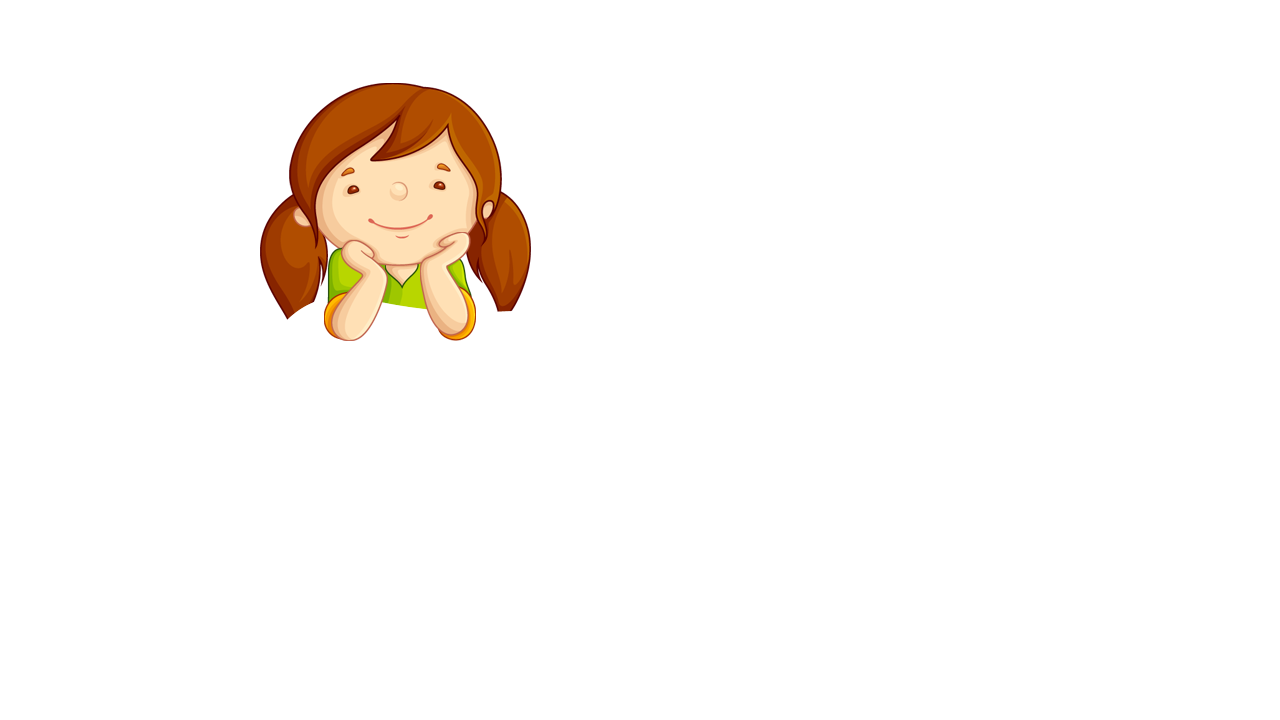 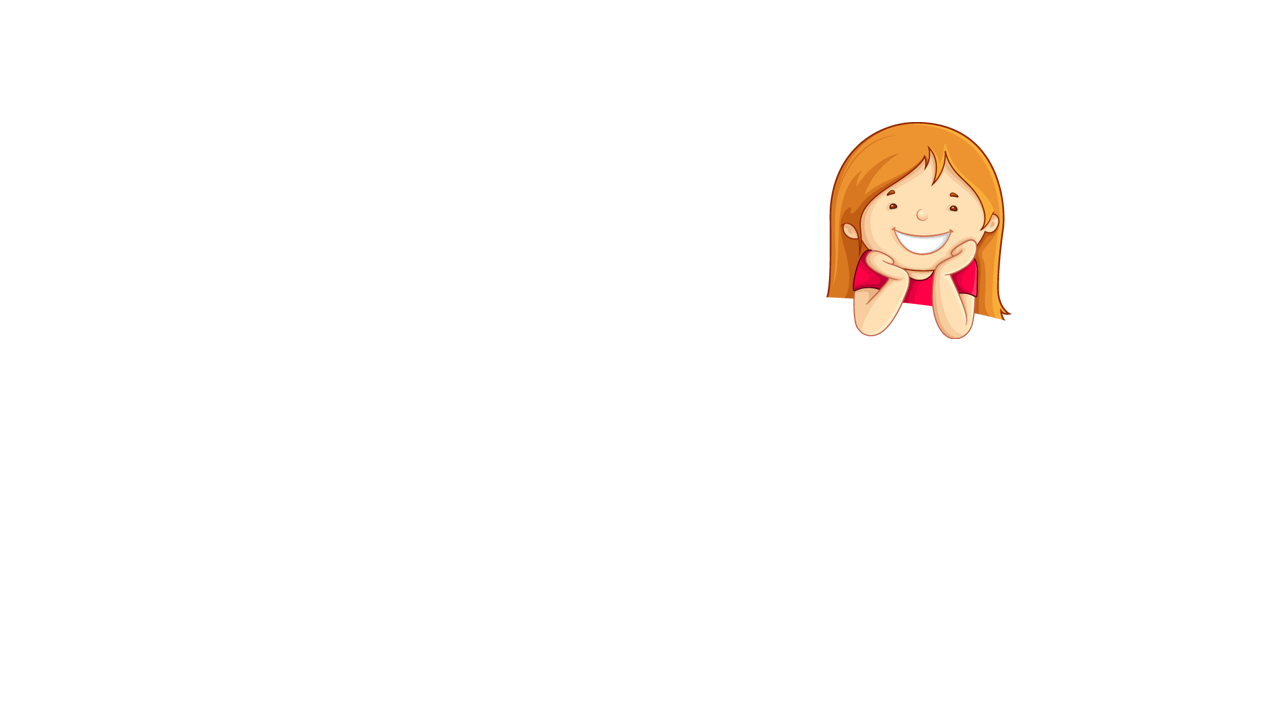 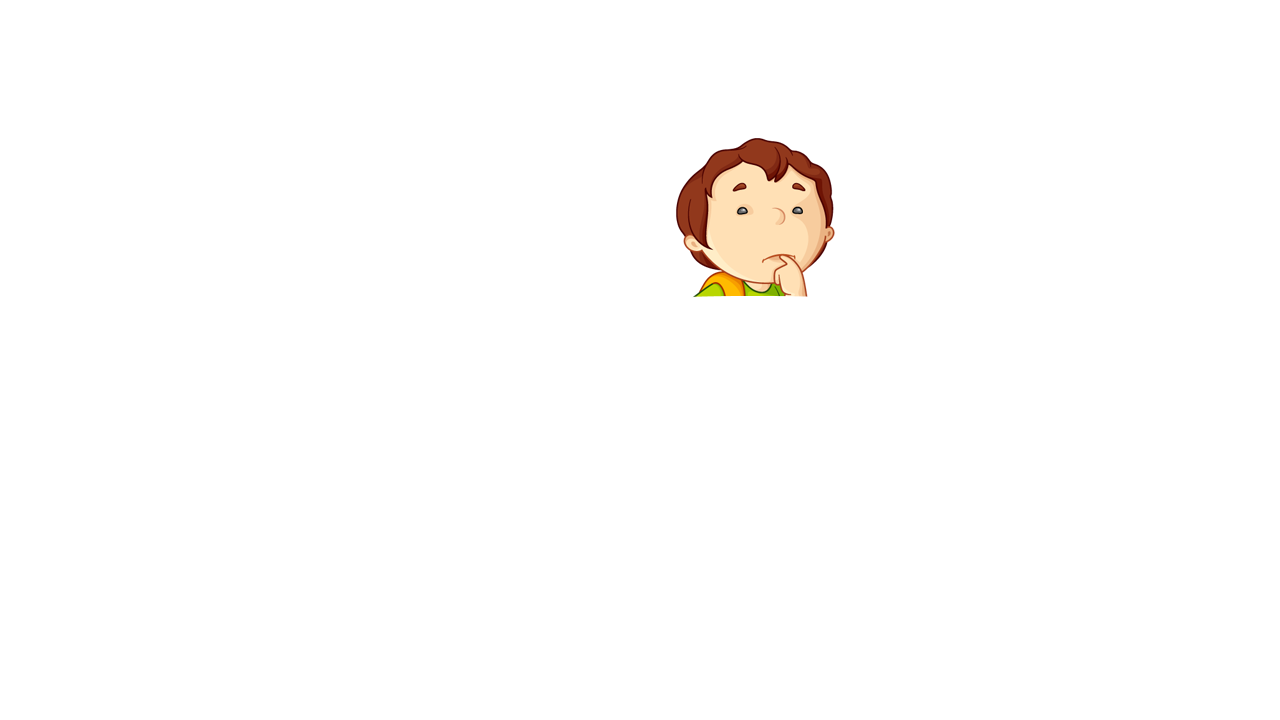 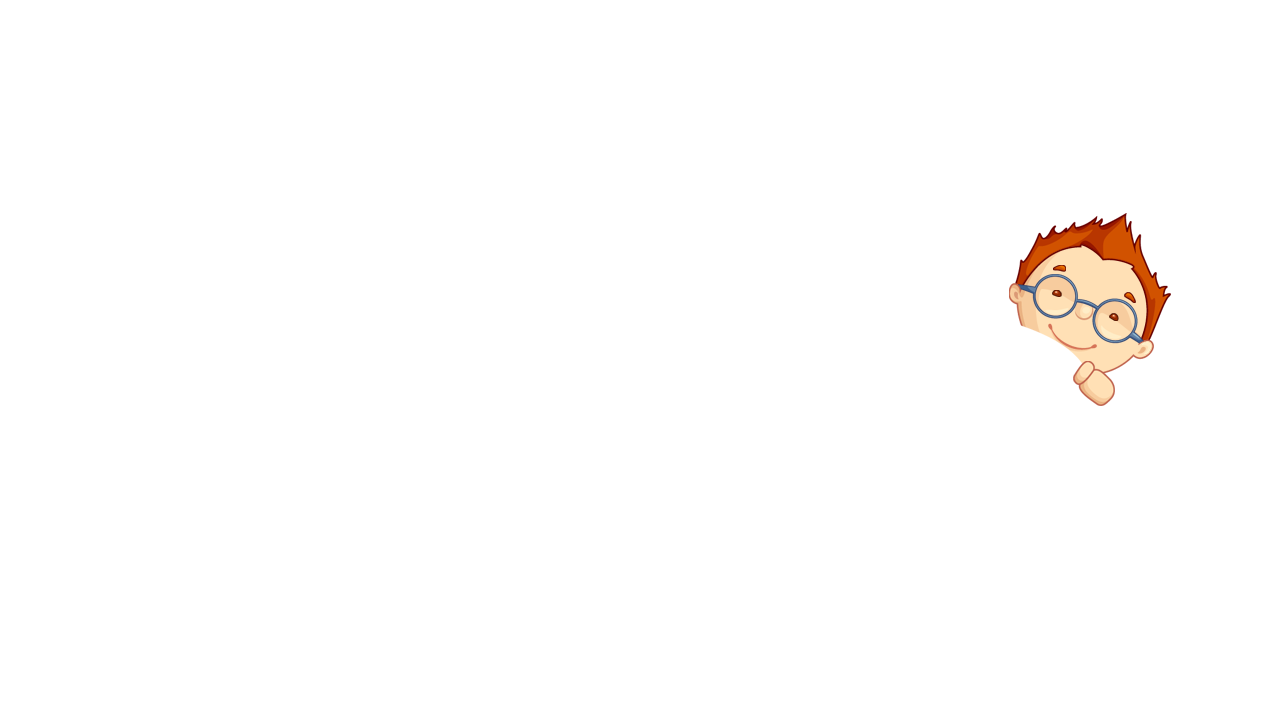 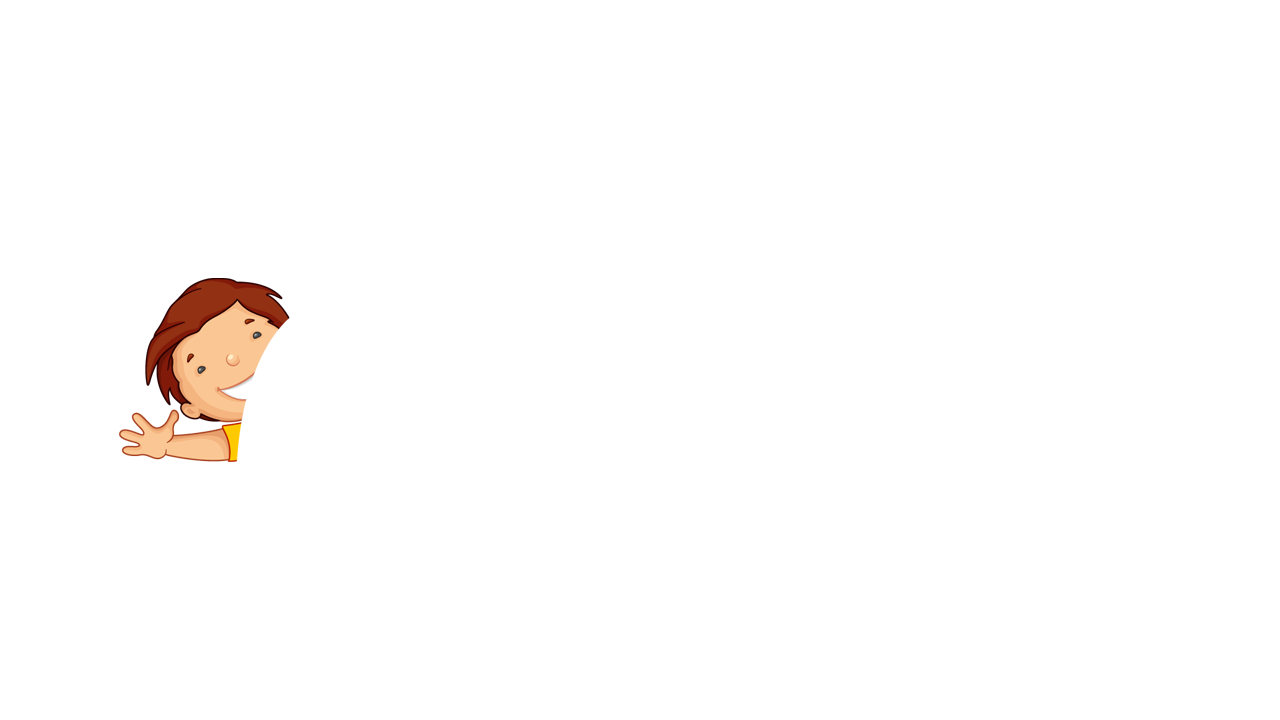 X
2
X
0
幼儿园工作总结/卡通风格计划汇报PPT模板
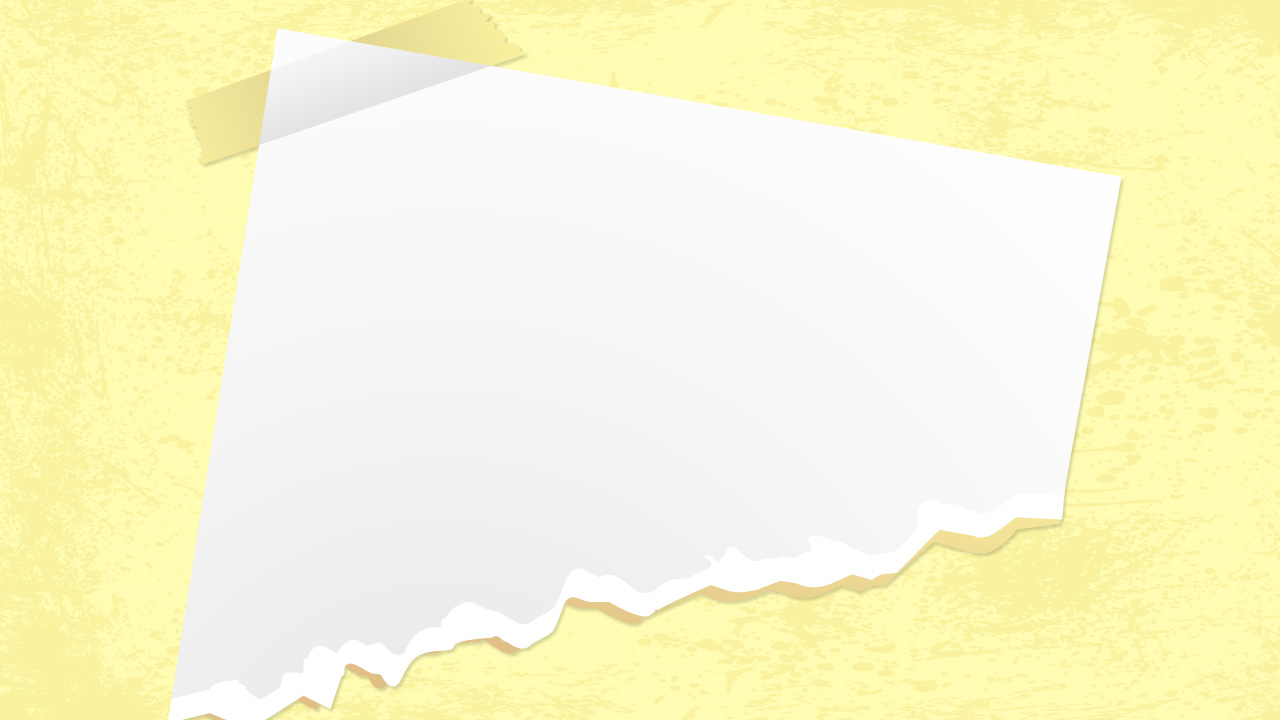 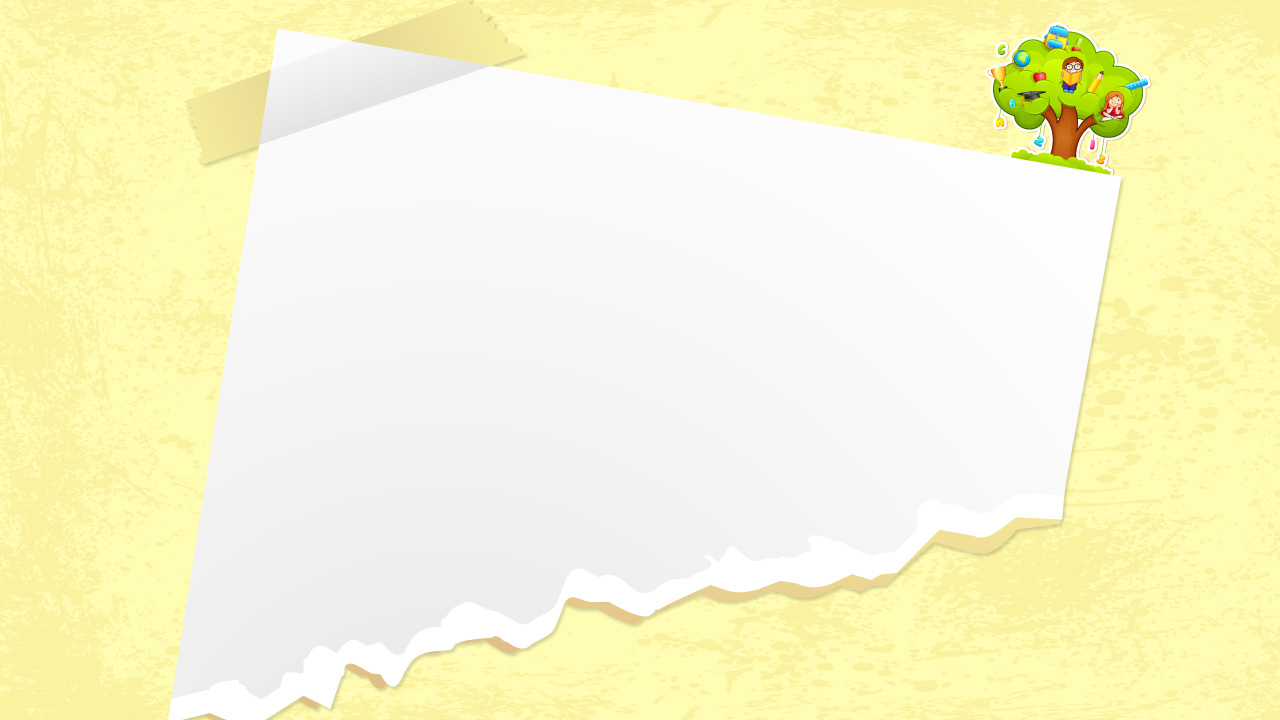 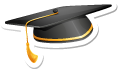 前言 Preface
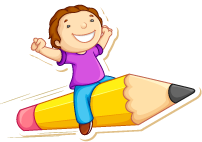 今岁今宵尽，明年明日催，时光荏苒，转瞬又是一年，在这辞旧迎新之际，我们不禁要回想过往，展望未来……

　　本学期，在县教委的正确领导下，在社会各界的关心支持下，我园取得了骄人业绩：在全县幼儿园保教工作检查中取得最高分;在县教委的年度目标考核中被评为一等奖，周红梅园长被评为先进个人;在工会工作评比中获一等奖，袁光玲老师被评为“师德标兵”;有多名老师的多篇论文、方案在省、市、县比赛中获奖;而在县市举行的各项比赛、竞赛中我园的师生也捷报频传……

　　成绩的取得是和全体教职工的共同努力分不开的，
当然，我们也看到在工作中还存在许多不足，
为了找出不足，以便今后更好的开
展工作，现将本学期
工作总结
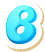 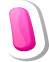 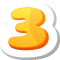 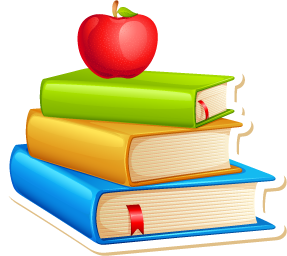 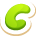 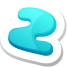 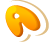 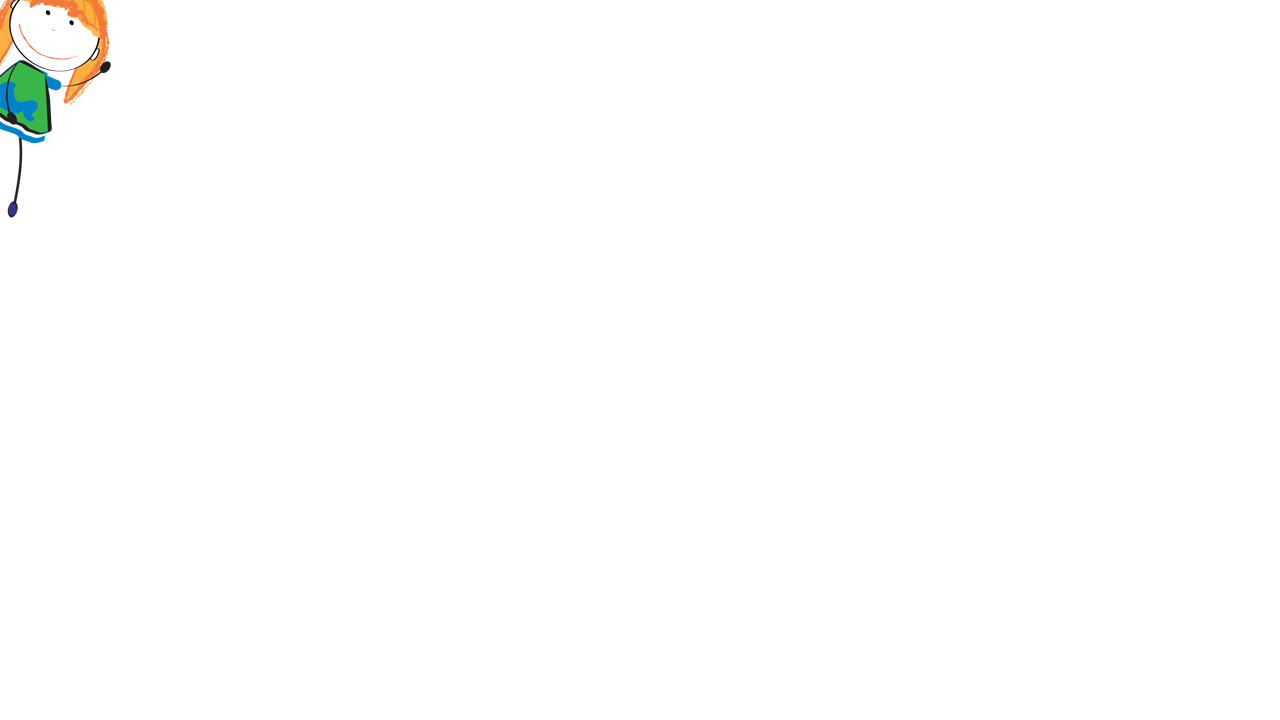 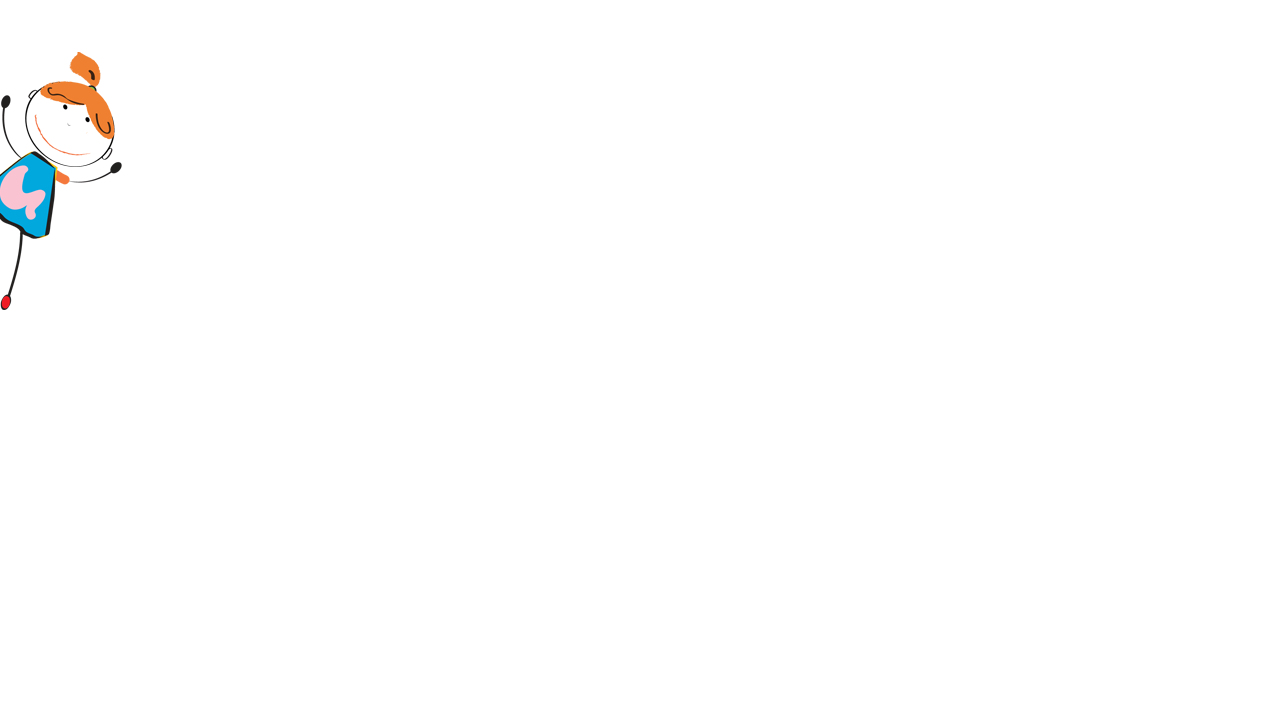 目录 CONTENTS
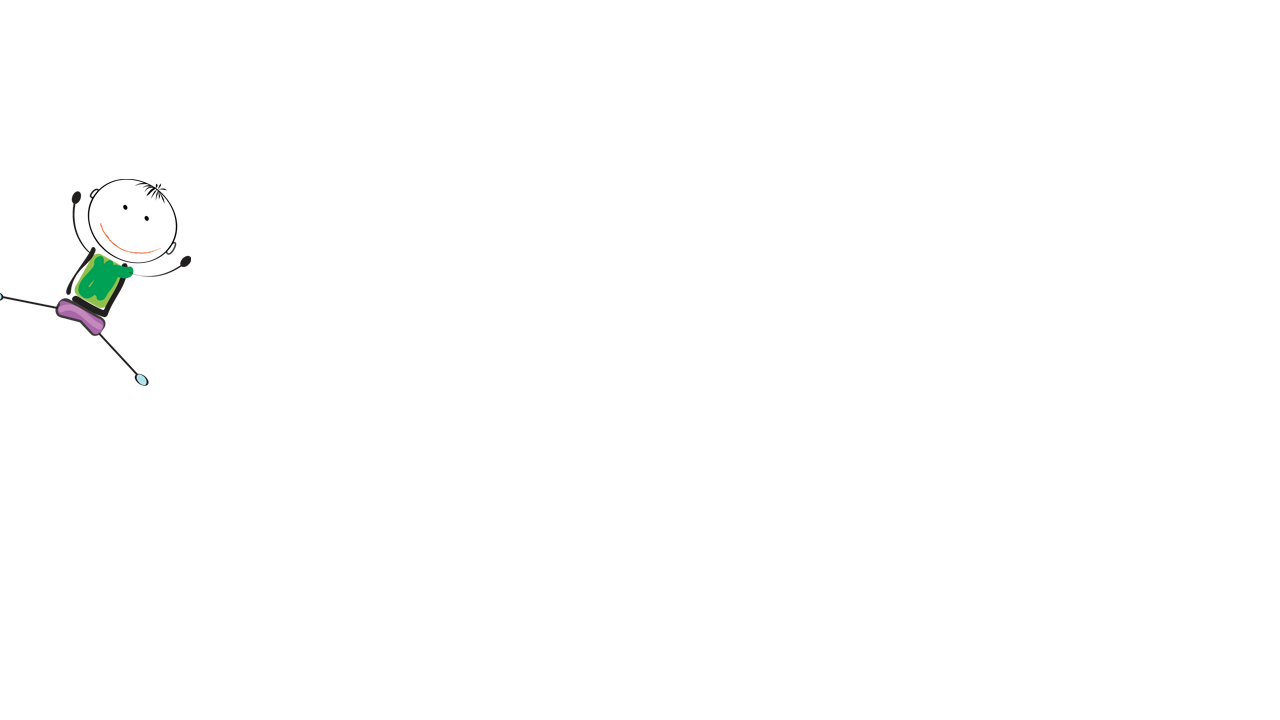 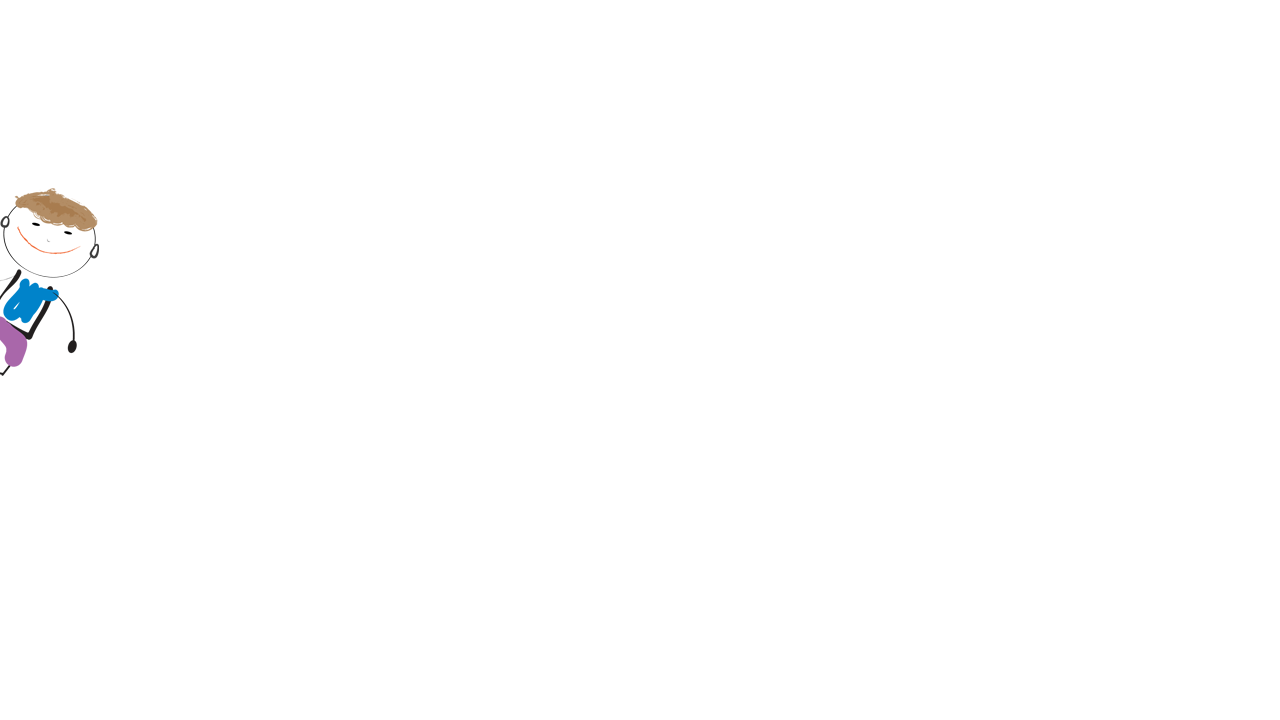 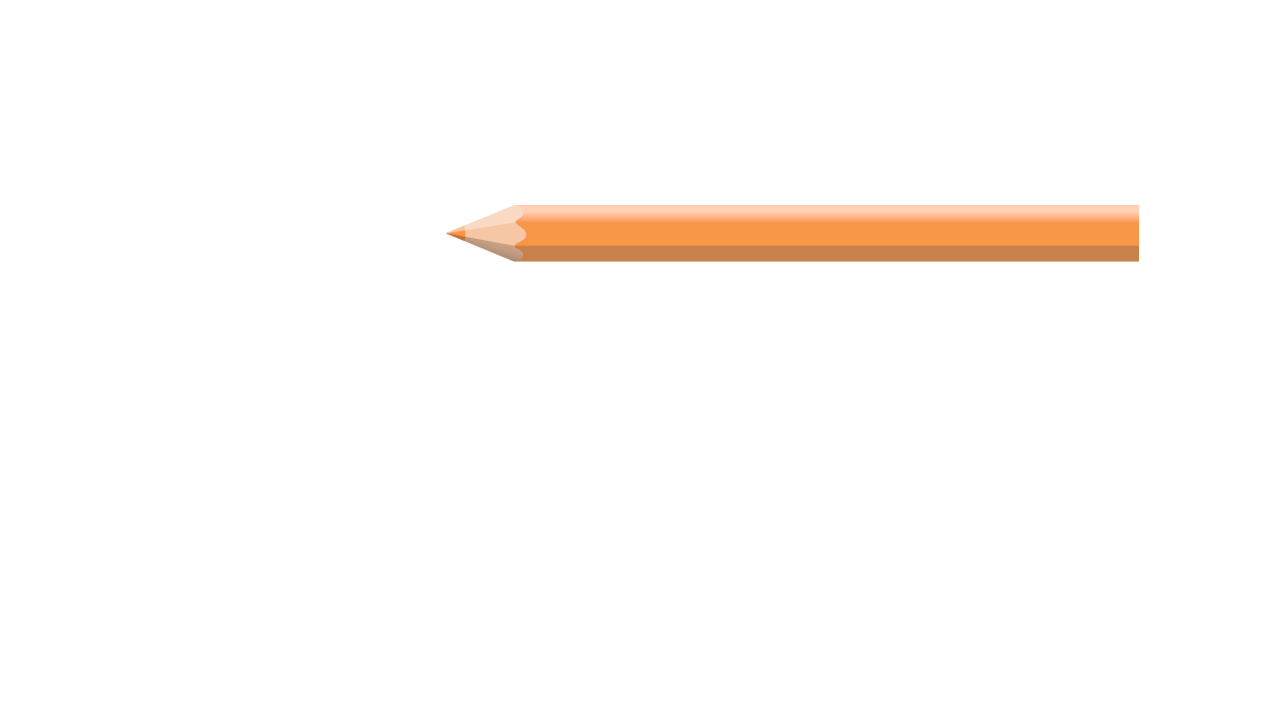 一、明确办园方向，推行目标管理
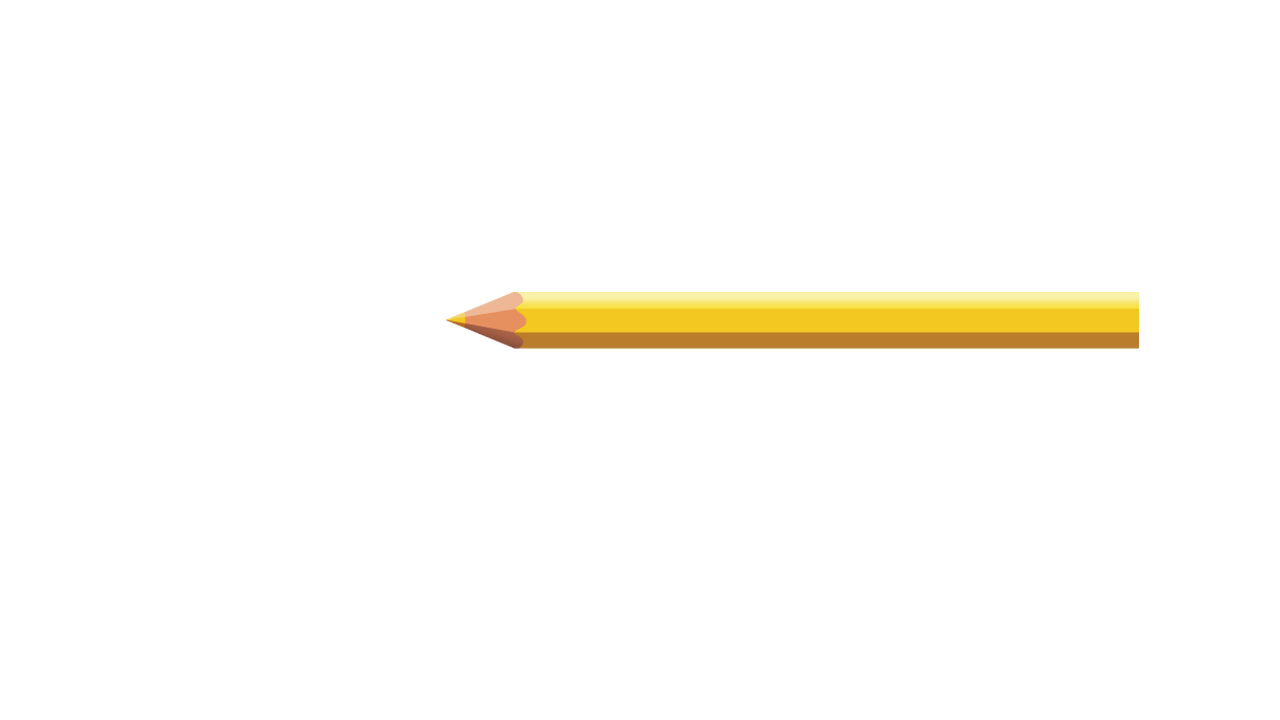 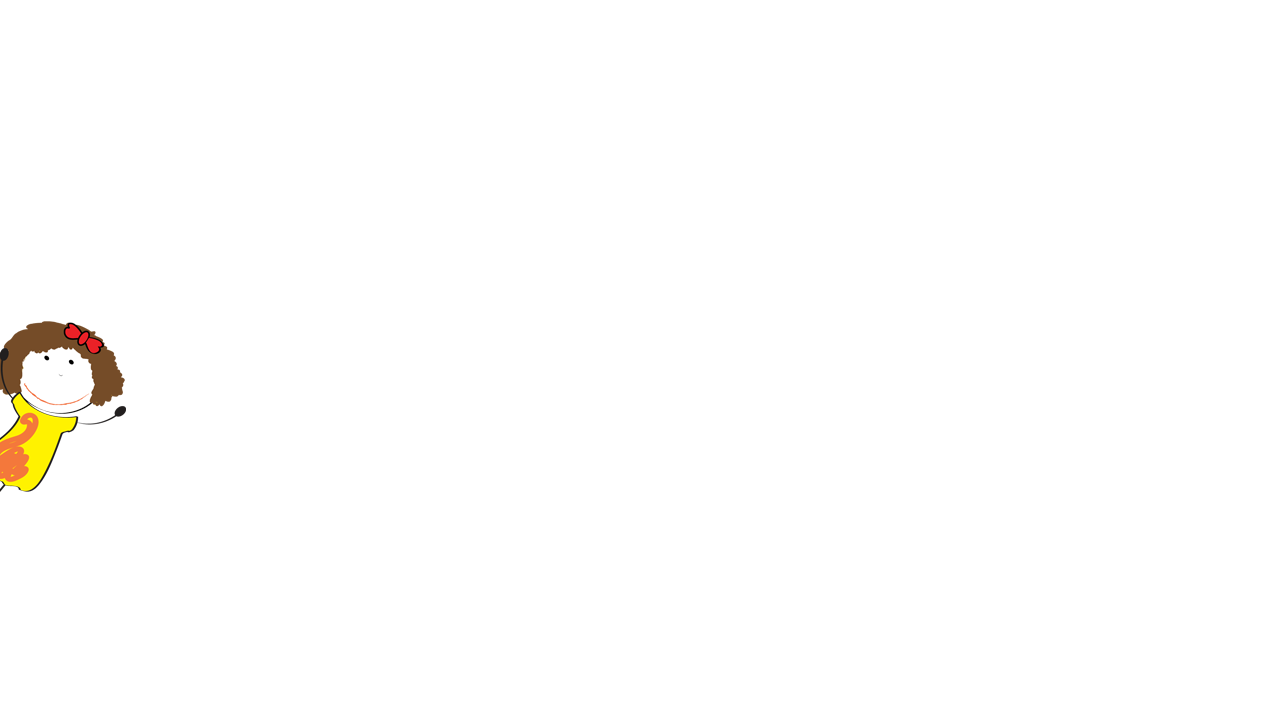 二、更新教师观念，促进整体优化
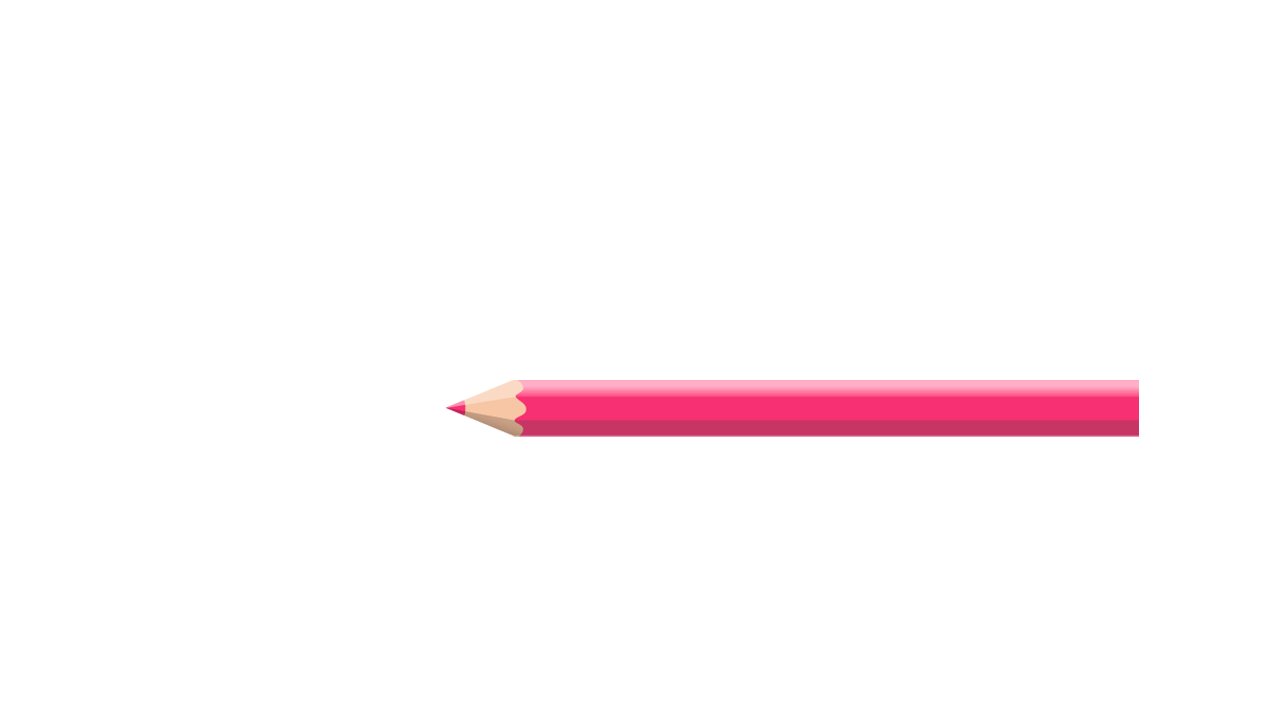 三、落实素质教育，促进幼儿发展
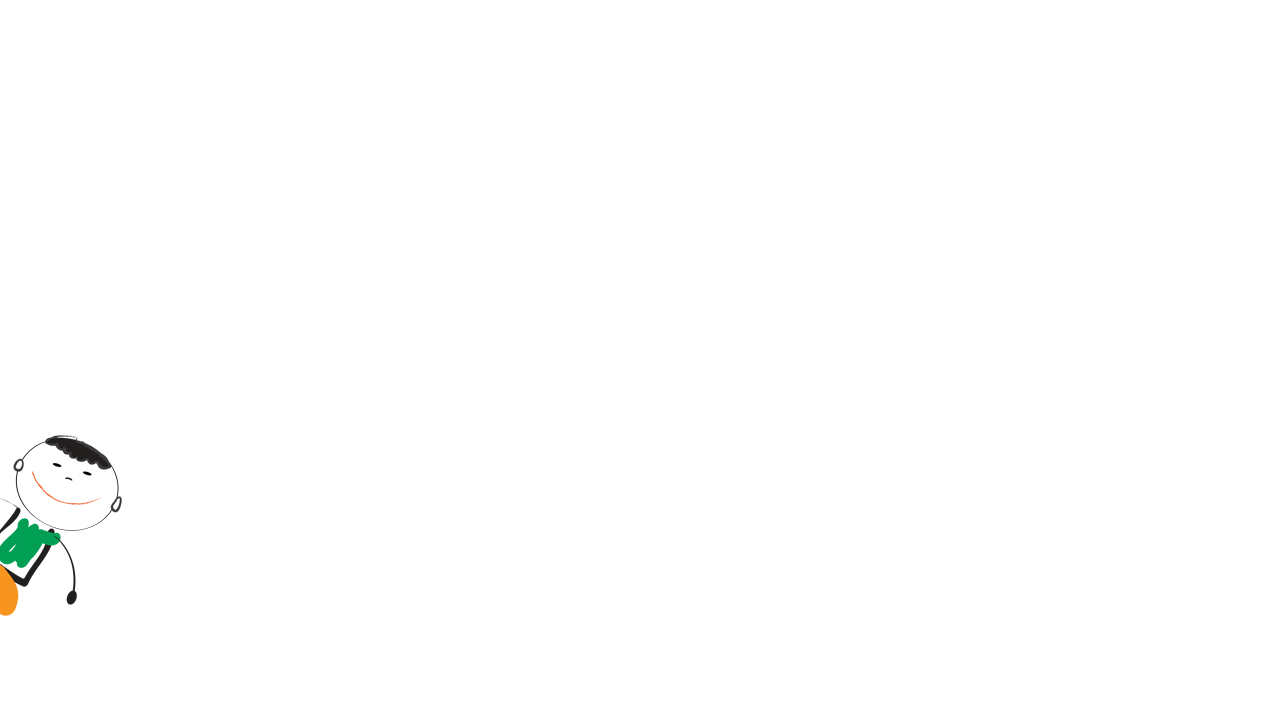 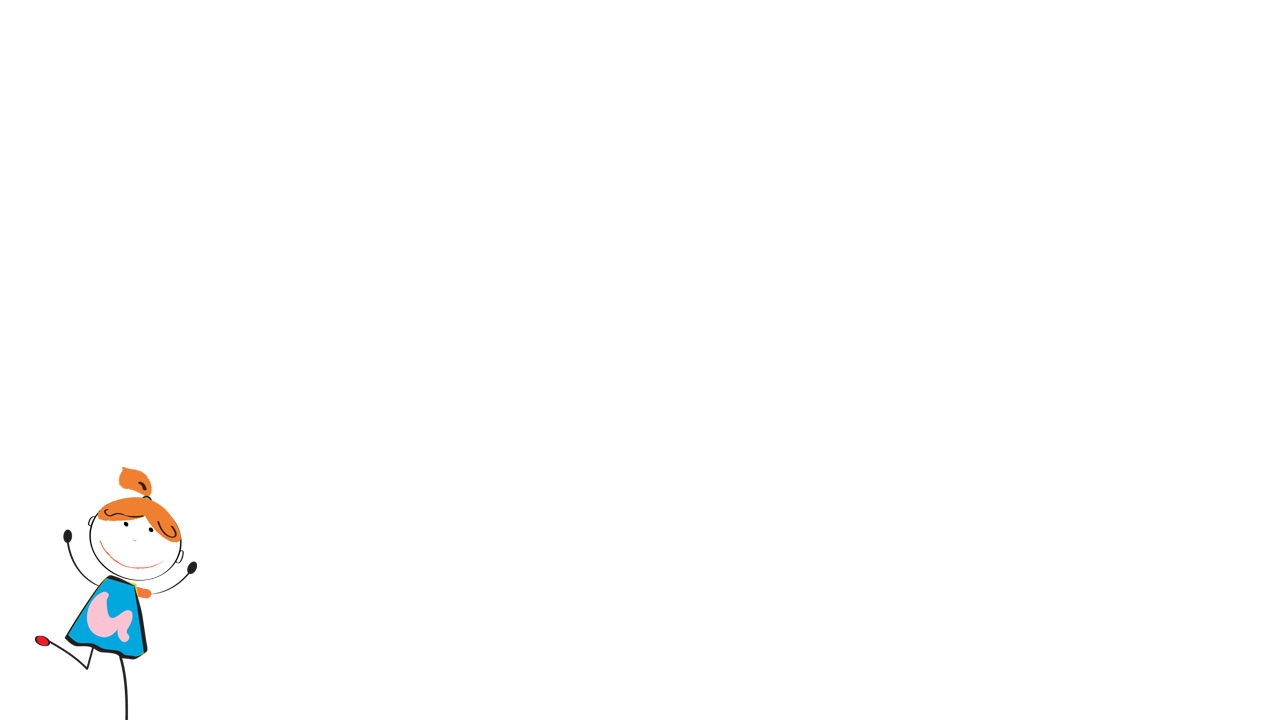 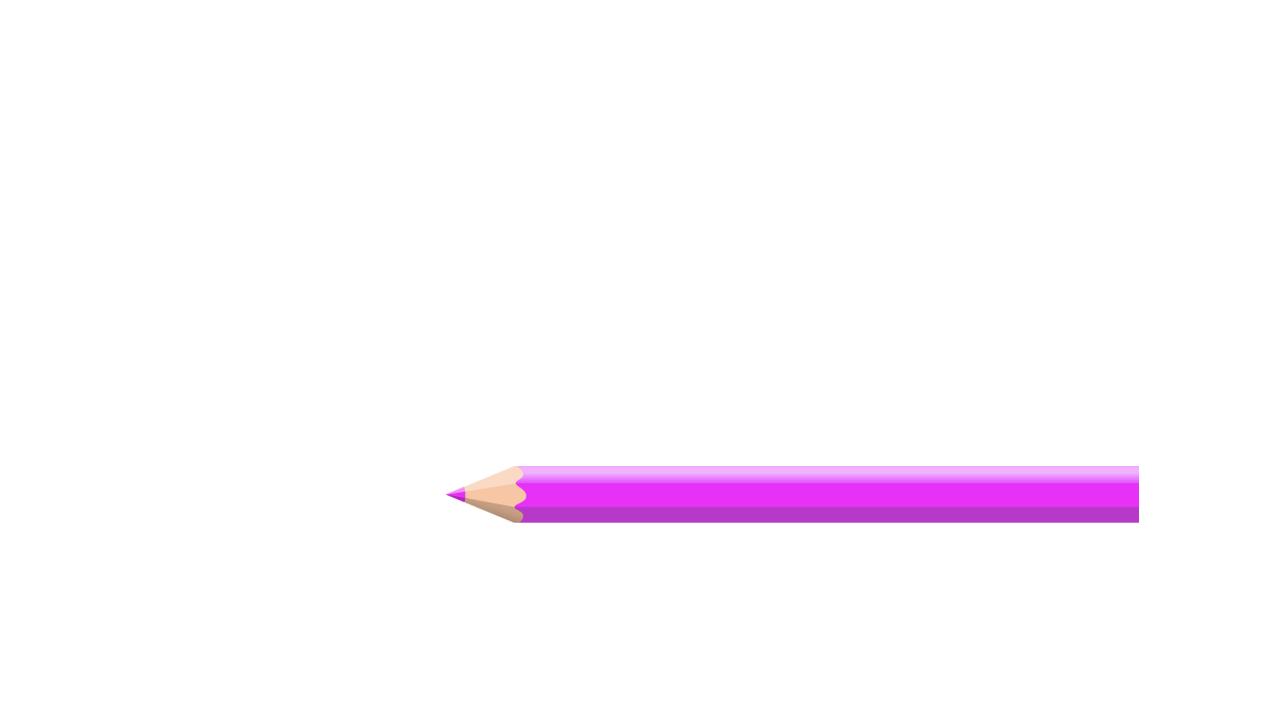 四、密切家园联系，发挥教育合力
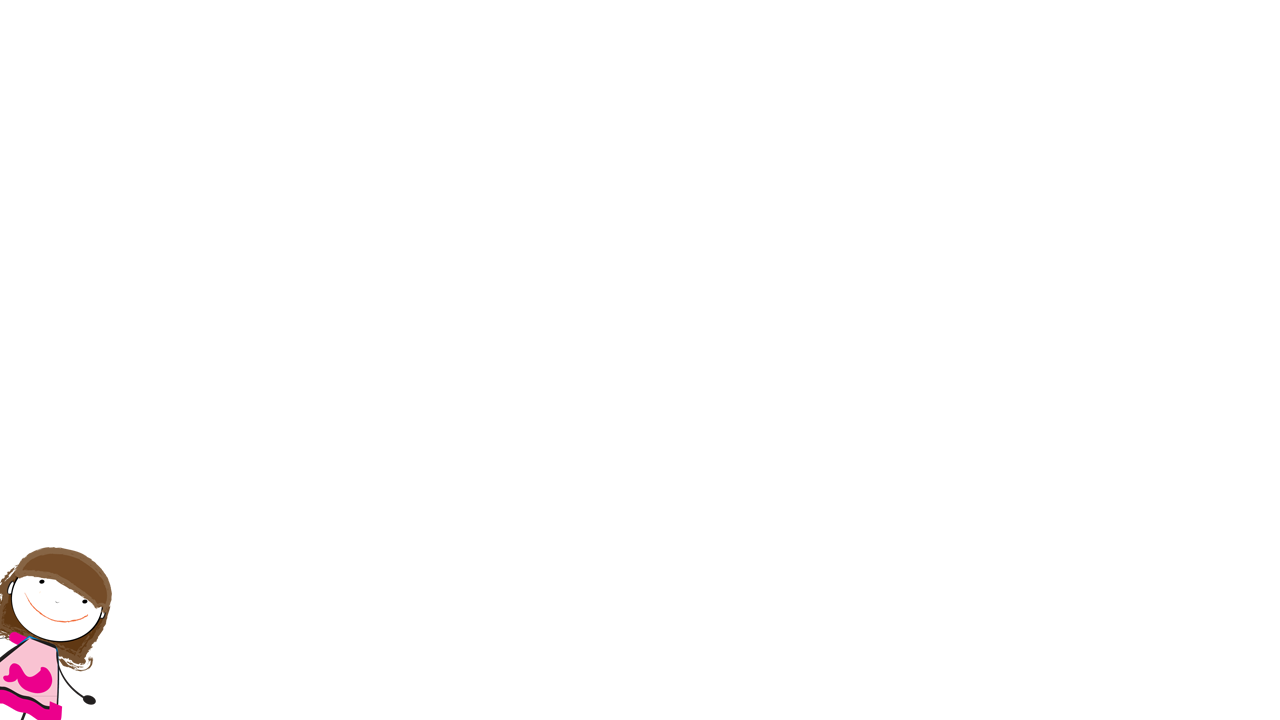 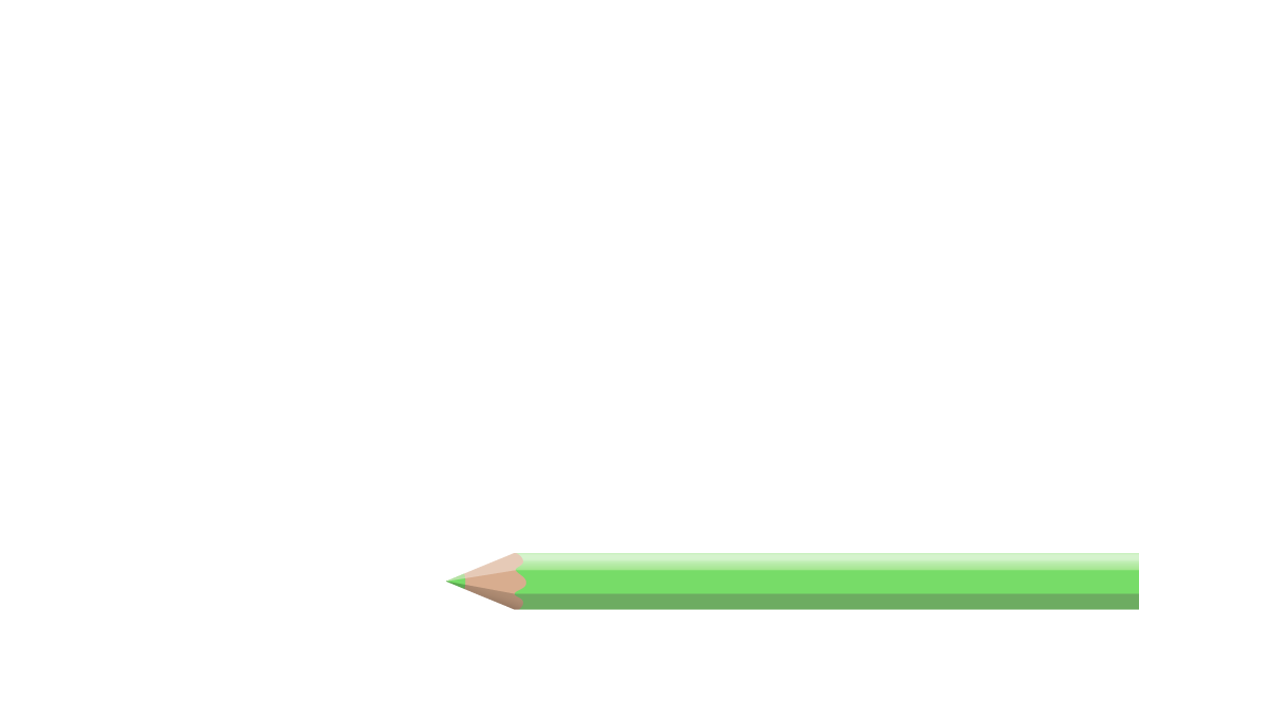 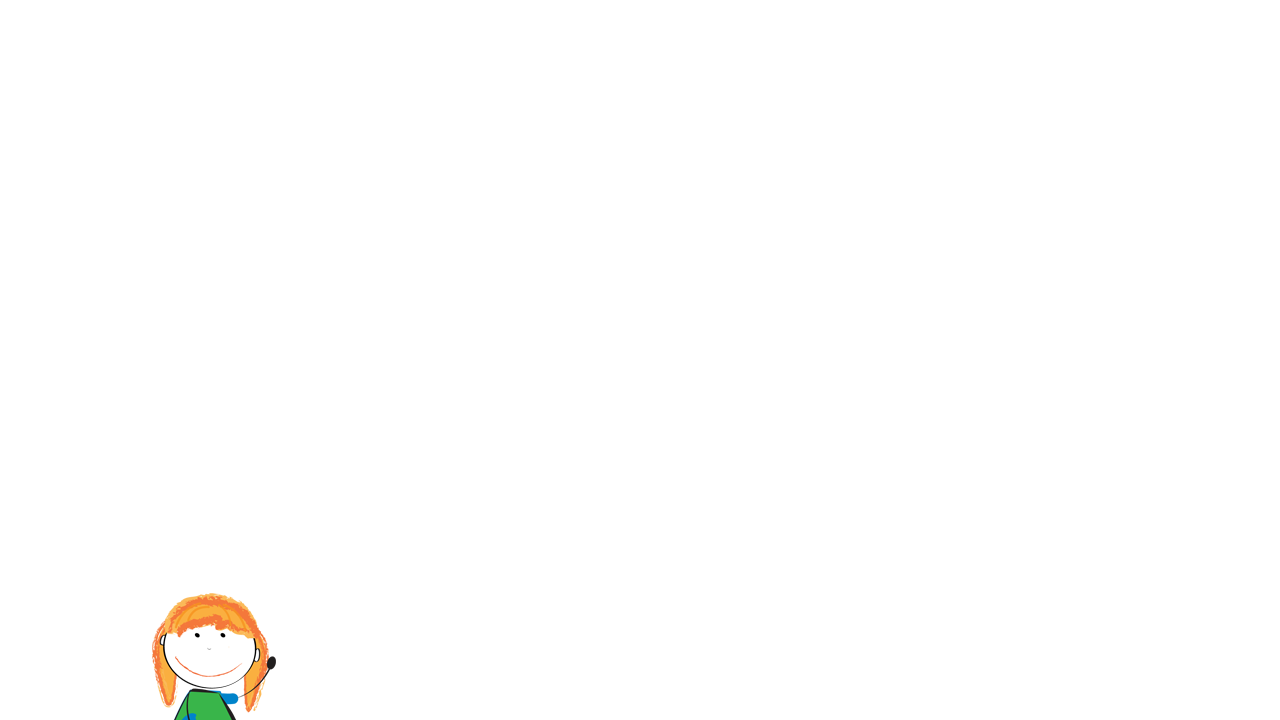 五、加强后勤管理，提高服务意识
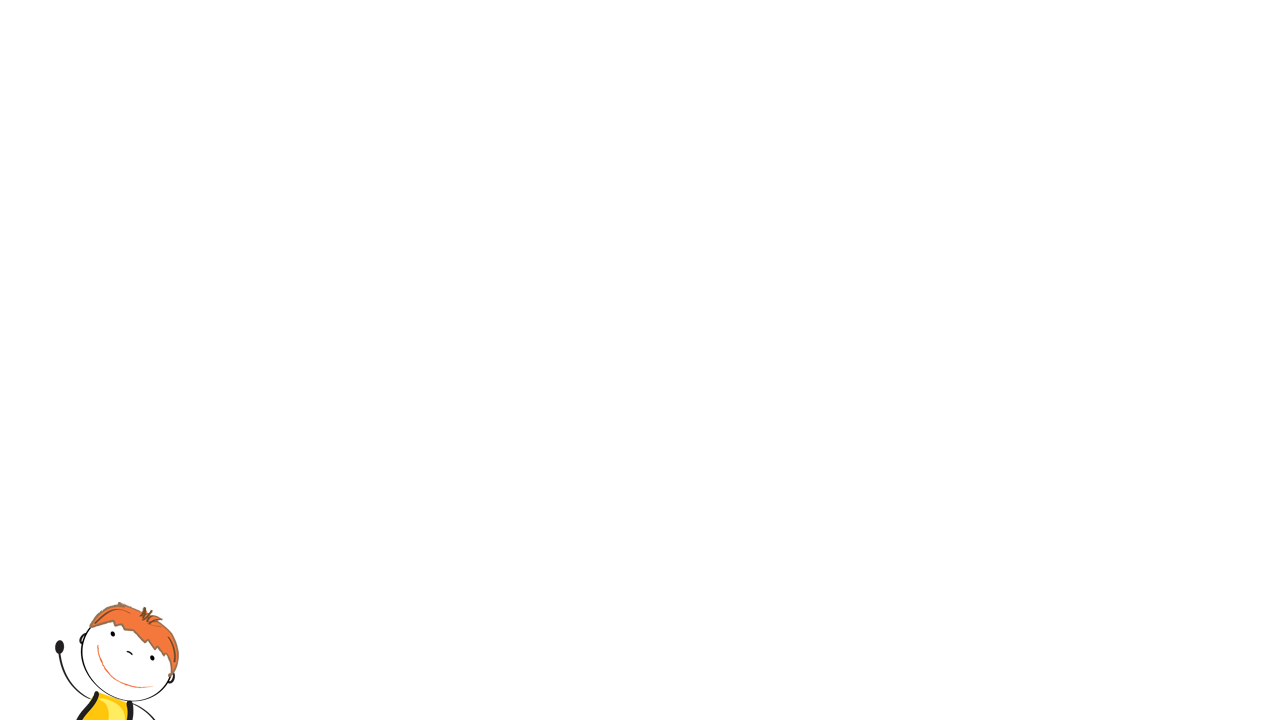 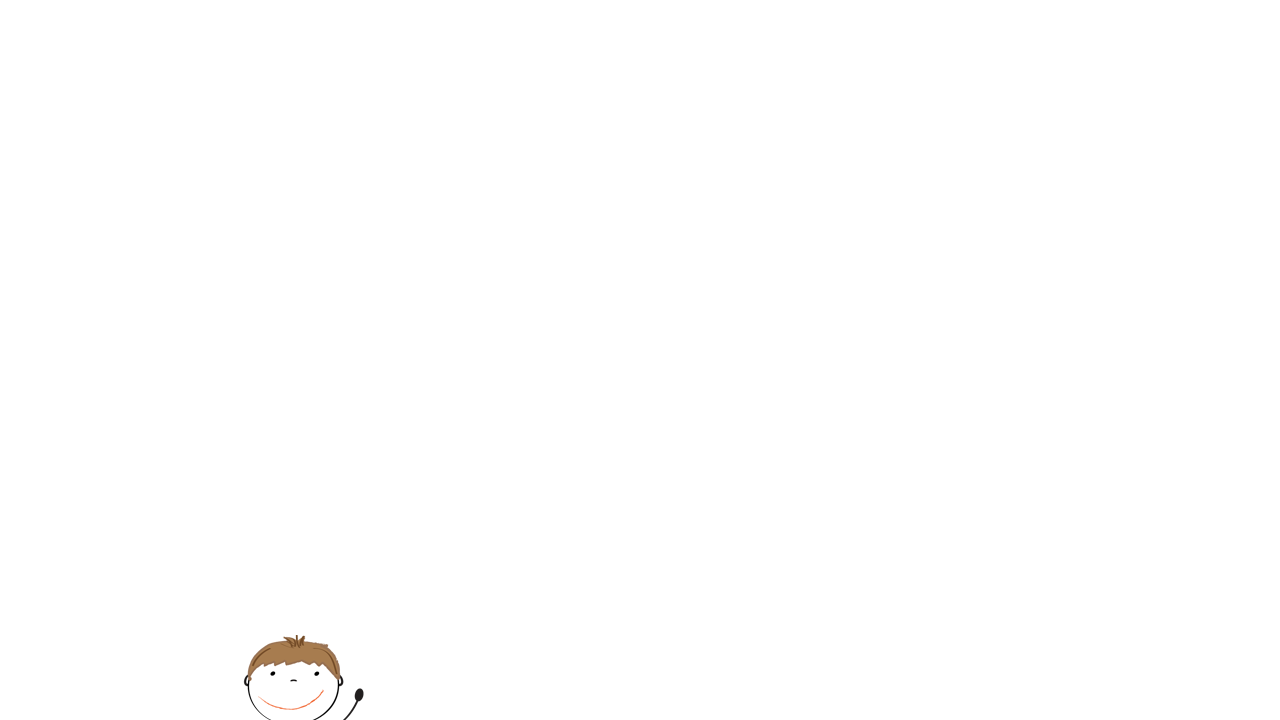 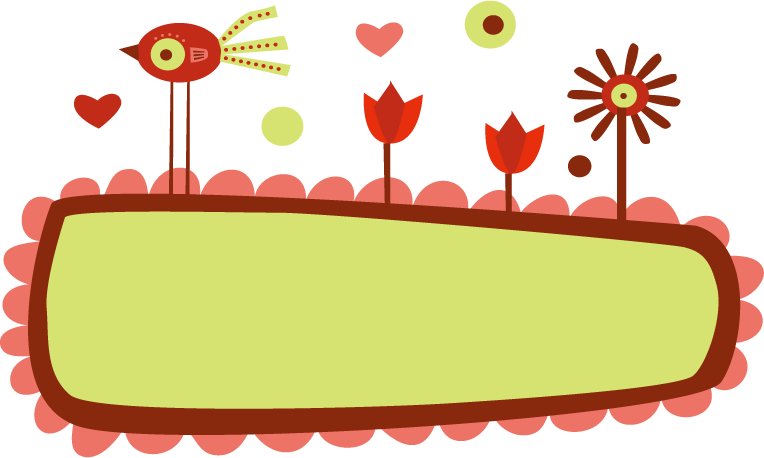 一、明确办园方向，推行目标管理
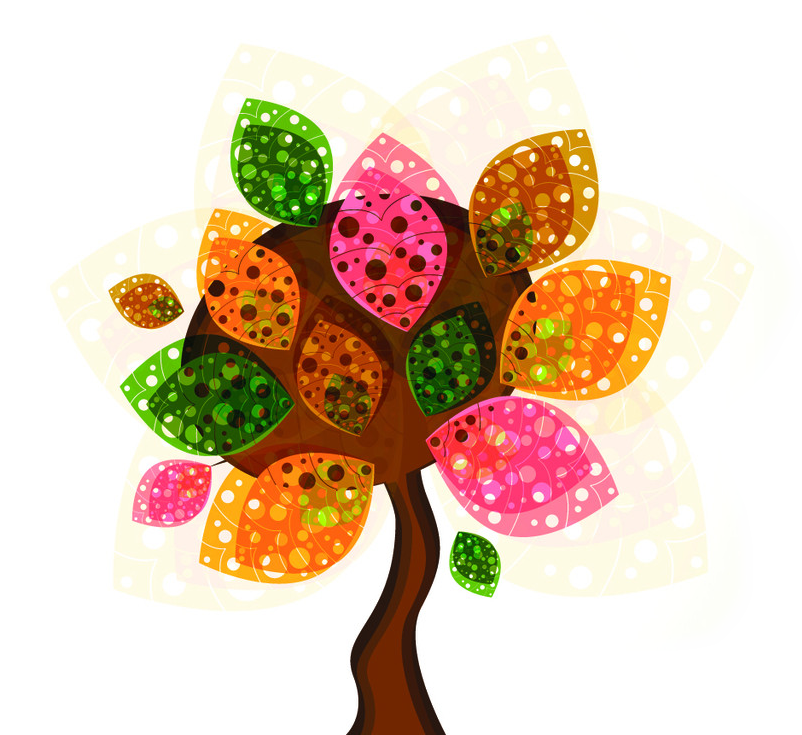 本学期，我们统一了班子成员的思想认识，进一步明确了办园方向。对照省示范园的标准，在硬件方面做了更新和完善，配置了现代化的教育教学设施：总园新增设一个活动室，分园添置了消毒柜和空调等设施;在软件方面，班子成员团结协作，各负其职，勤政廉政，创新工作，处处成为教职工的表率，建成了一个强有力的领导集体，构建了一个科学的管理网络，形成了园长统一领导，分级管理，各职能部门分工负责，园长监督的互动式管理网络，促进了各级组织积极发挥其职能作用，使全园各项工作协调运转：党支部加强了对工会、团支部等组织的领导，并充分发挥党员的先锋作用，加强了对全体教职工的思想政治工作，鼓励要求上进的青年自觉向其靠拢，成为全园各项工作的战斗核心;工会积极发挥了桥梁纽带作用，积极创建了教职工之家，依法维护了教职工的合法权益，推进了幼儿园的民主建设;团支部参加了“青年文明号”的创建，并且针对年轻人特点，开展了丰富多彩的活动，不断提高了团员的思想业务水平，使许多年轻教师成为思想红，业务精的教学能手;妇女会继续开展了“巾帼示范岗”活动，以优质的服务，优秀的业绩回报幼儿、家长和社会，得到了社会各界的一致赞誉。同时，园内的计划生育、综合治理和师生的安全法制工作，也取得了一定的成绩。
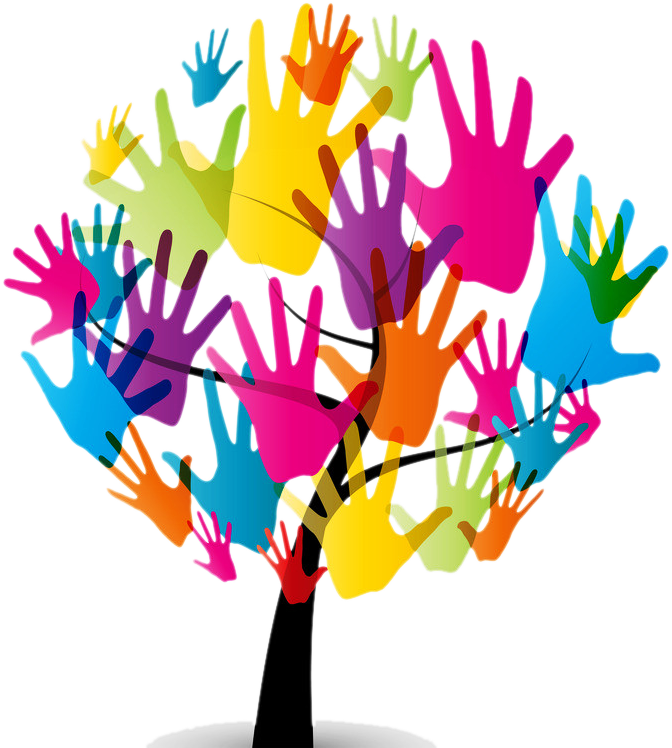 在园务管理中，我们还实施了目标管理，园长与教育局签定目标责任状、教职工与园长签定目标责任状，学期末根据目标的达成度进行考核。同时我们在广泛征求教职工意见的基础上进一步修订、完善了有关规章制度和岗位责任制，在去年“四制”改革的基础上，进一步完善考核方案，强化平时的过程考核，做到多形式，多渠道，多方位考核，并将考核结果与年终考核、调资、职评等挂钩，充分调动了教职工工作的积极性。
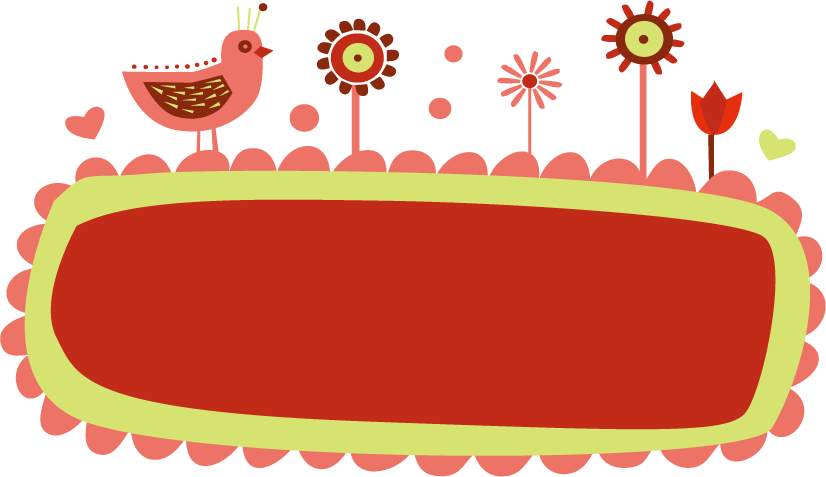 二、更新教师观念，促进整体优化
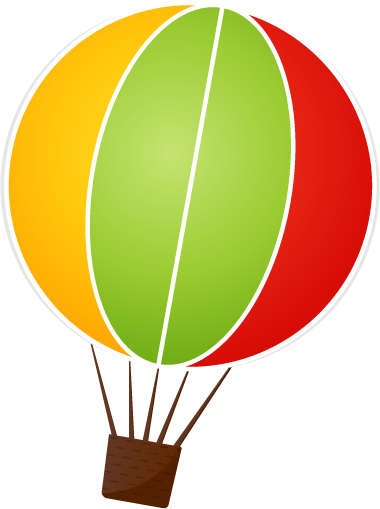 本学期，我们继续重视提高教师的思想素质。
　　每月组织全园教职工集中政治学习一次，总园和分园自行组织学习一次。主要学习党的xx大精神、江总书记关于“三个代表”的重要论述和关于教育问题的谈话及《公民道德建设实施纲要》.通过学习原文，谈体会，交流心得等形式，使广大教师领会了xx大的精神实质，明确了xx大提出的任务和党的建设目标，以及其重大现实意义和深远的历史意义，进一步解放思想，提高工作责任感。同时，我们还继续加强了行风建设和教师职业道德教育，组织教师反复学习《江苏省行风建设二十条标准》、《中小学教师职业道德规范》、《教师十不准》等，帮助教师转变旧的教育观念，树立民主、创新、服务等意识，潜心研究、不断探索，全面深化幼儿园的素质教育。为创建文明园风，全园继续实施总值、护导、等班制度，以开展“优质服务”和“爱孩子赛妈妈”等活动为载体，全面提高服务质量，同时，我们还主动接受家长、社会监督，园内设立园长信箱，确立每周二为园长接待日，广泛听取家长和社会各界对幼儿园工作的意见和建议，从而激励广大教师勤奋工作，务实创新，建立了实幼优良行风，树立了实幼良好形象。
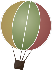 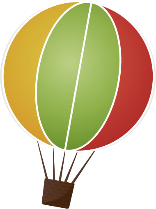 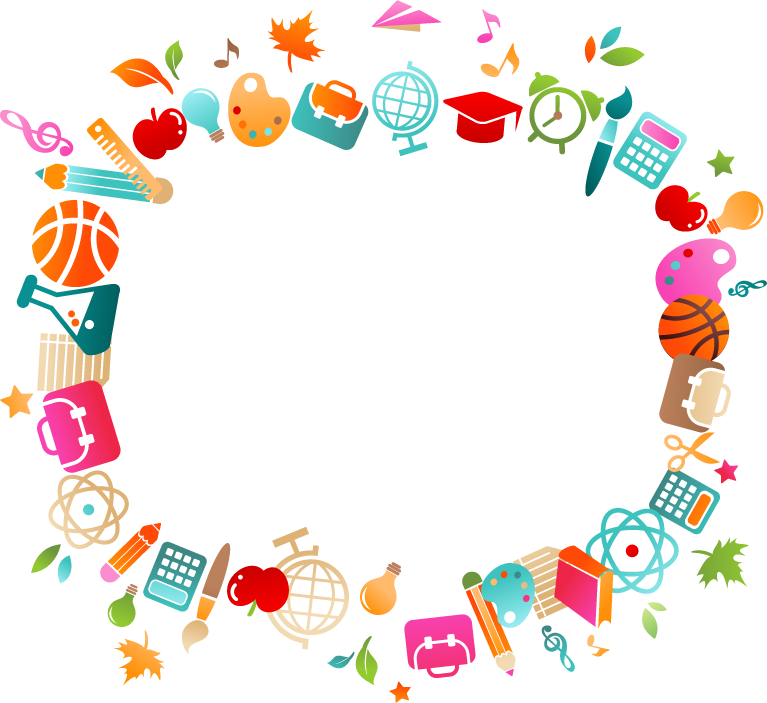 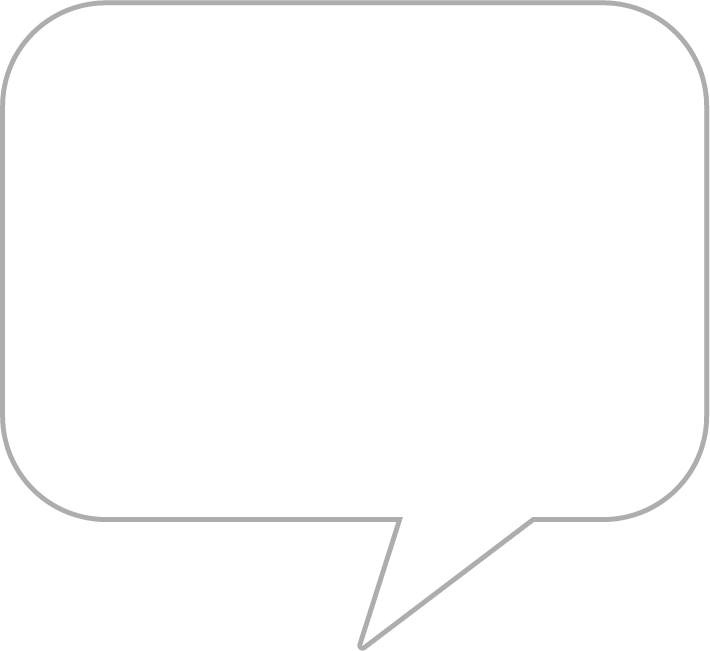 我们还从转变教师观念为切入口，
强化素质教育意识，教研组通过专家讲座、专题讨论、活动观摩、分层培训等形式大力宣传实施幼儿素质教育的重要性和必要性引导教师思考素质教育背景下的儿童观、课程观、保育观的内涵，帮助他们逐步确立现代幼儿教育的目的观、价值观和实践观，确保教育理念层面的领先性。同时，我们引导教师加强职业道德修养，鼓励教师参加各类文化业务培训，抓实教师的业务理论学习，并以教研组为龙头，以备课组为核心，带领全体教师苦练教学基本功，在上学期教师技能普遍提高的基础上，进一步提高设计活动、组织活动、评价活动的能力，并且认真抓好备课，说课，上课，组织游戏等环节。本学期，我园组织陈林、姜华两位老师参加县优秀课评比获一、二等奖的好成绩。
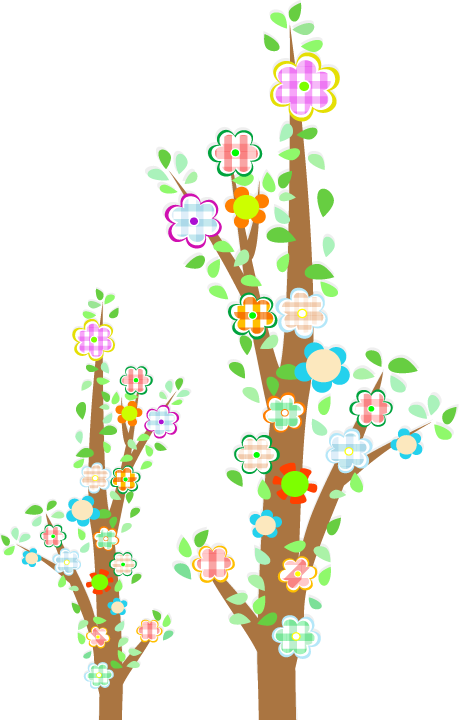 为提高我园的办园水平和保教质量，
创出特色幼儿园，本学期，我们进一步明确了教科研的预期目标，为教师营造了宽松、愉悦的科研氛围，并利用专题讲座、参观培训、报刊学习等形式宣传开展科研活动的重要性与必要性，使教师人人明确开展教育科研活动是提高教师业务素质、落实《幼儿园教育指导纲要》精神，提高保教质量、促进幼儿身心和谐发展的有效途径。
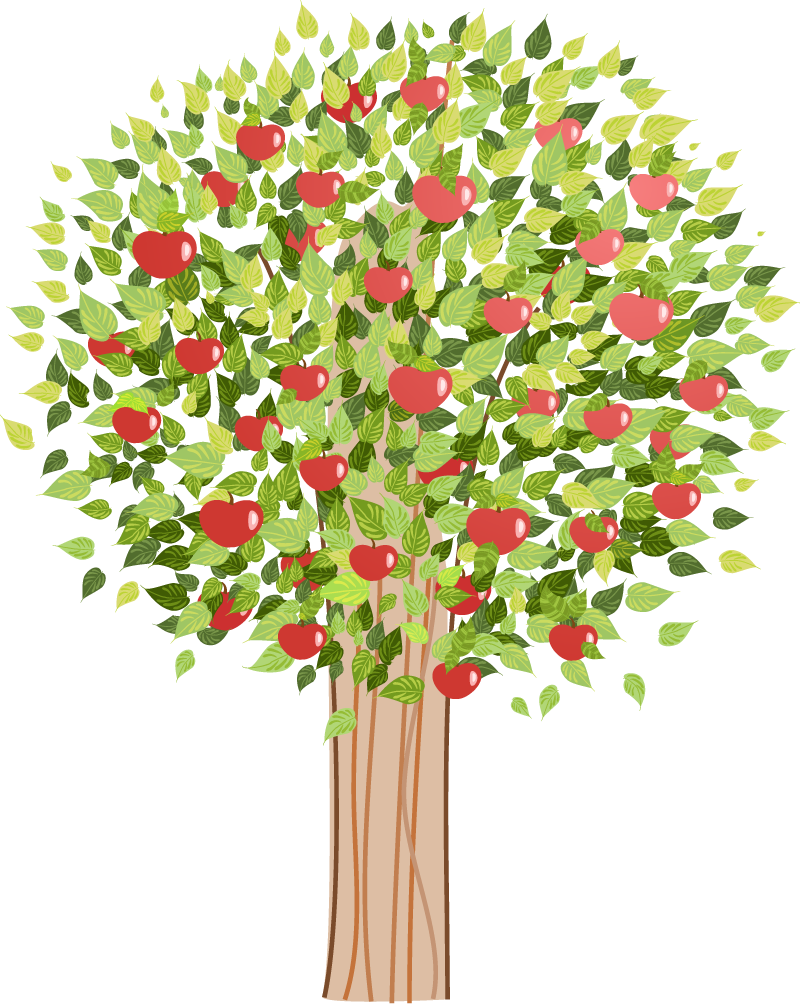 为了完善我园教育科研的开展，
我们还制定了全员继续教育管理制度。由教科室出面组织，定期对全园保教人员进行培训，针对教育科研实践中的具体问题提出有效而可行的方法，并定期对阶段研究工作进行总结，提供适时指导，促使保教人员自觉投身科研活动，多出成果。同时，我们还制定了科研工作常规和学期、月、周科研活动计划，每次活动均有详尽记载，并作为考评教师实绩的重要内容、评选先进教研组的重要条件、表彰奖励教师的重要依据。
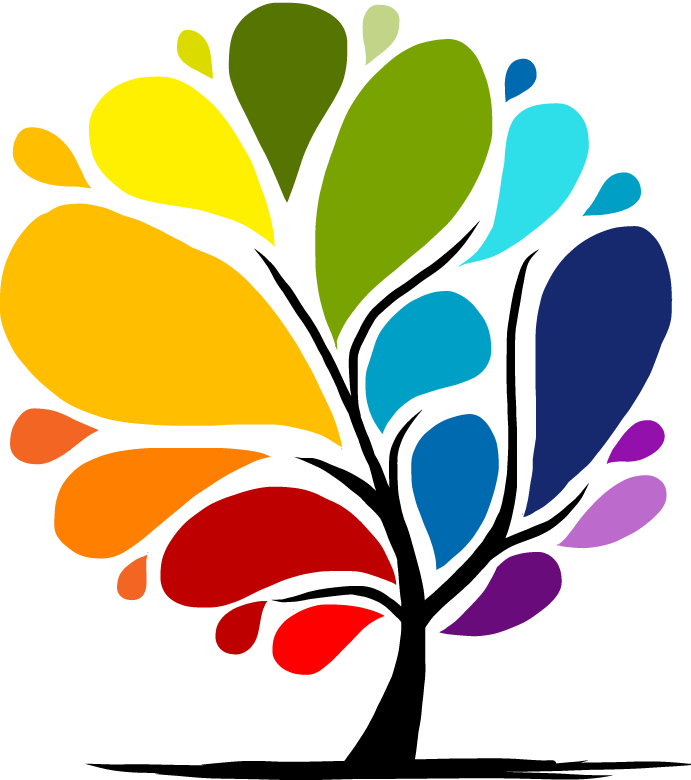 我园的教科研工作成绩喜人：
周红梅同志多篇论文、方案在省、市获奖;袁光玲、苏进、沈学梅等同志的论文也分别在市县获奖。国家、省、市县级课题开展井然有序，得到了省市专家的一致好评。
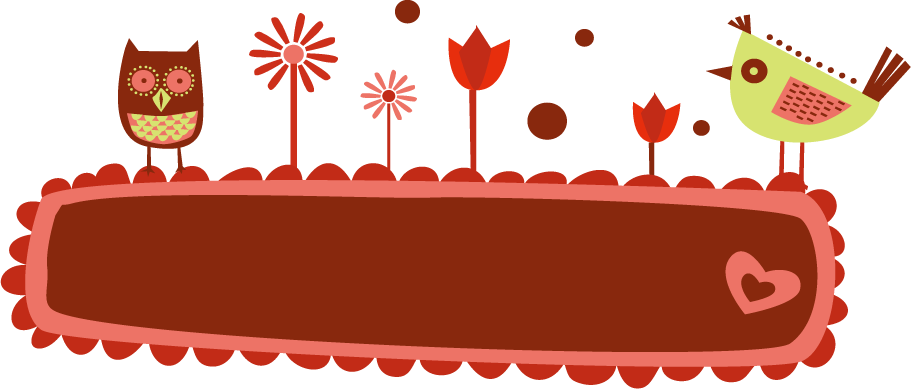 三、落实素质教育，促进幼儿发展
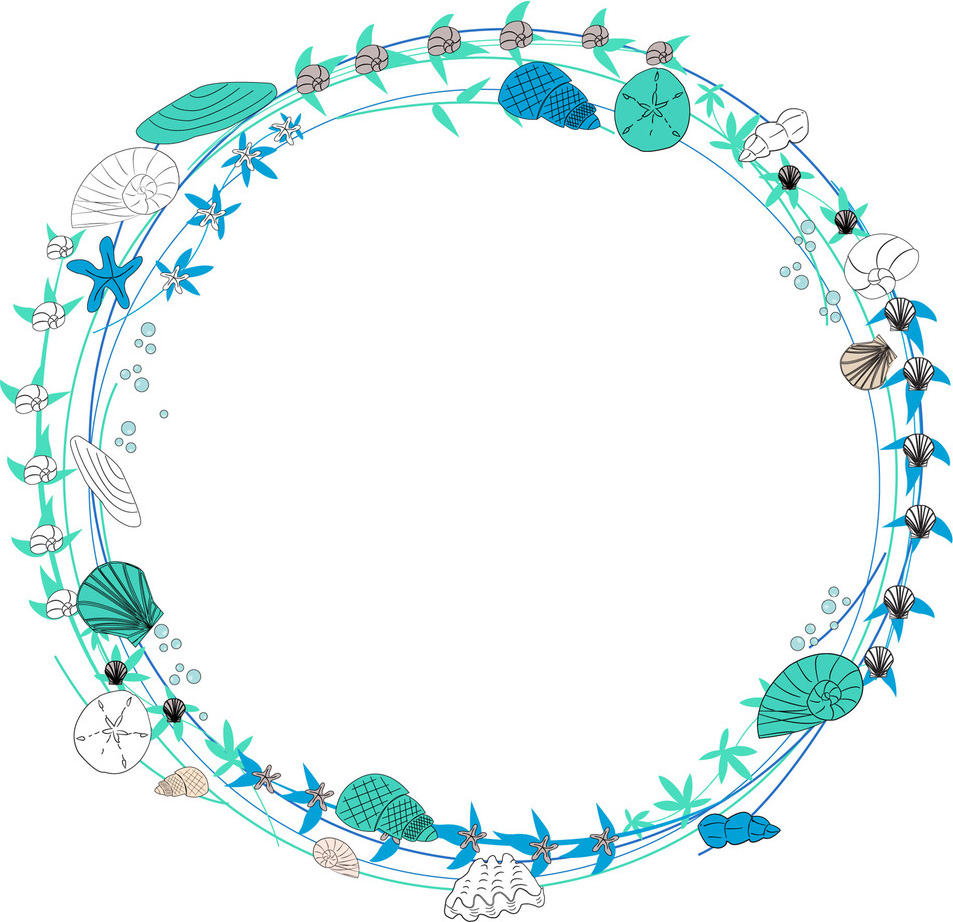 本学期，我园坚持以实施高质量的素质教育为目标，深化幼教改革，全面推进了跨世纪幼儿教育素质教育工程。
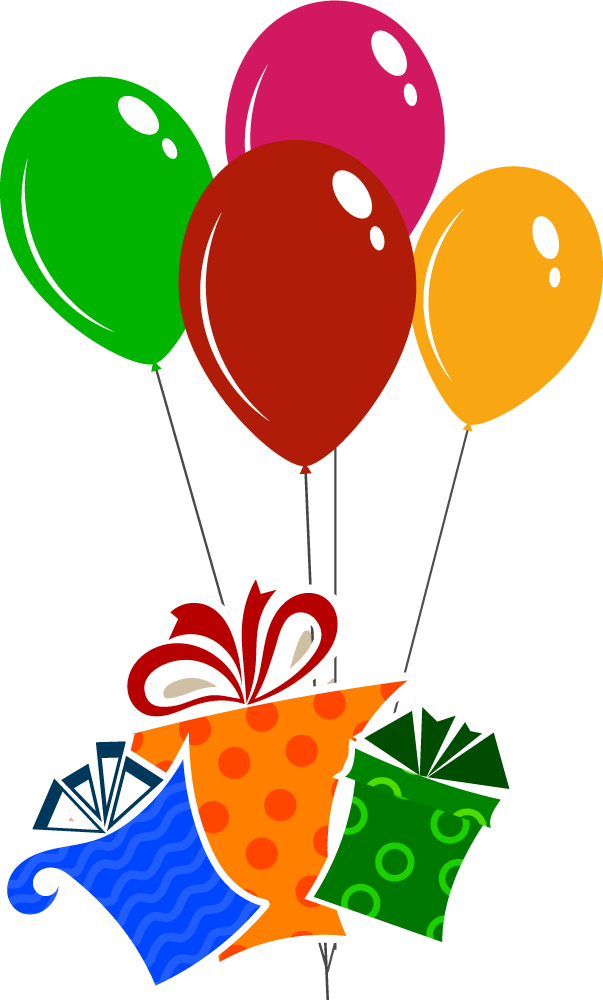 本学期，各班在实施基础课程的同时，还根据幼儿兴趣爱好，开展了本班特色培养。如：英语、科学识字、绘画、音乐等，使每个幼儿都能充分发展自己的兴趣，发挥自己的特长。同时，全园还开办了舞蹈、电子琴、围棋、绘画等课外兴趣小组，各组制定了的活动计划并认真实施，保质保量，重视因材施教，因人而宜。另外，我们还进行了“喜迎xx大”文娱汇演，元旦趣味运动会等活动。在这些活动中，我们强调面向全体，给每位孩子有自我表现、获得成功的均等机会，是孩子们自信心得到了增强，个性得到了良好发展。我们还多次组织幼儿外出参观、秋游、慰问敬老院等，带领幼儿走进大自然，大社会，从小培养其成为社会有用的人，拓宽视野，陶冶情操。
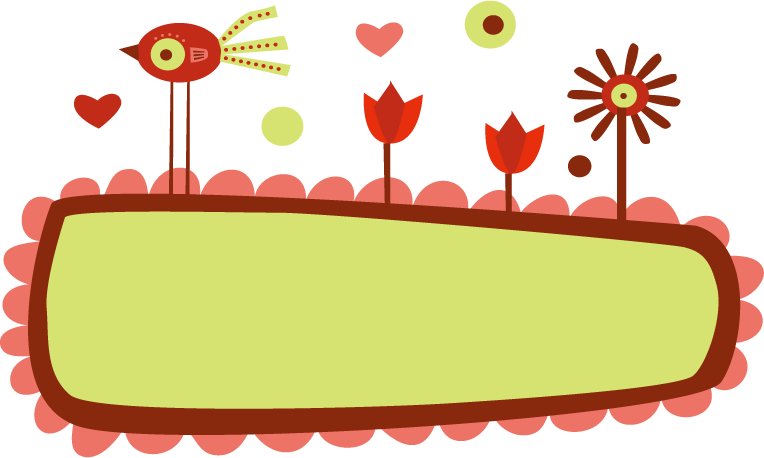 四、密切家园联系，发挥教育合力
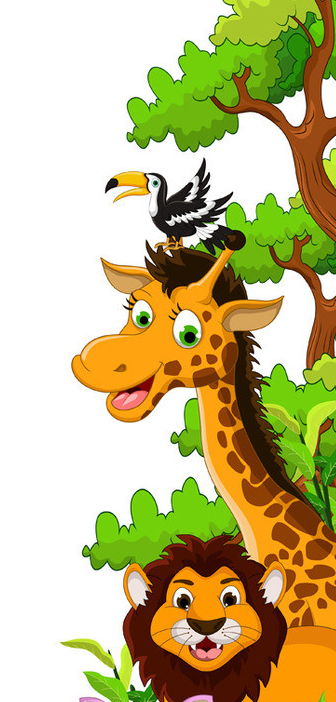 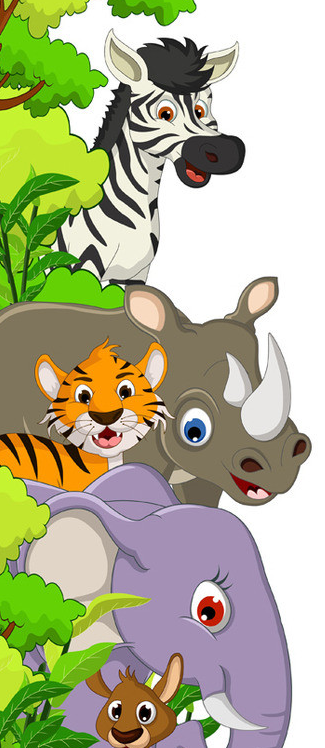 本学期，我们进一步密切了家园联系
发挥了家长作用，提高了教育的合力
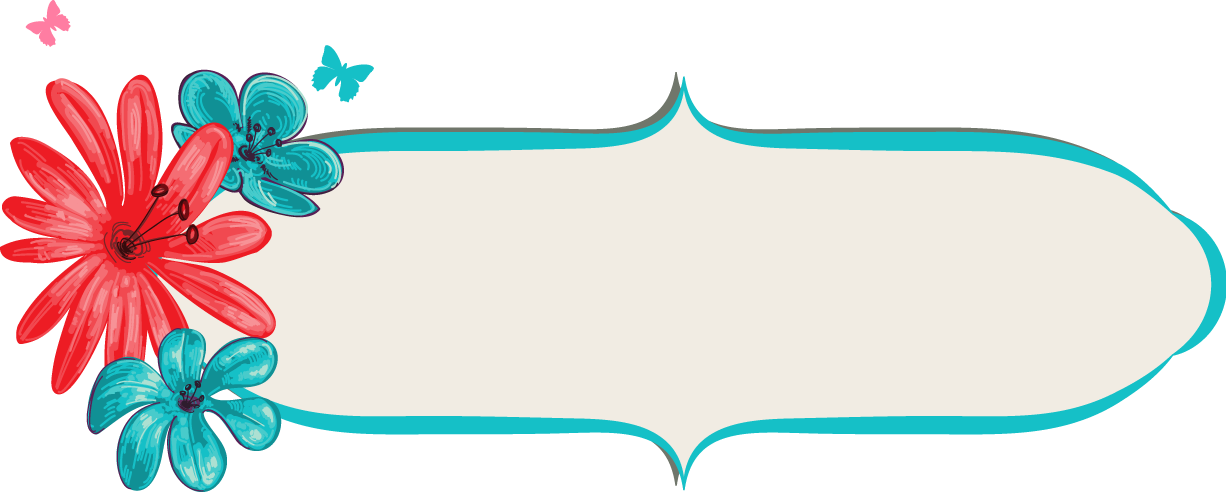 本学期，我们开展了独具特色的家长志愿者活动，
邀请家长参加我园教育教学活动的组织与实施，并开办了三期家长学校：10月份，召开全园家长会，11月份，举办了素质教育专题讲座，12月份，举办了一期卫生保健知识讲 座，通过家长学校，开拓了家长的视野，增进了他们对幼儿园的了解，提高了家长的育儿水平。
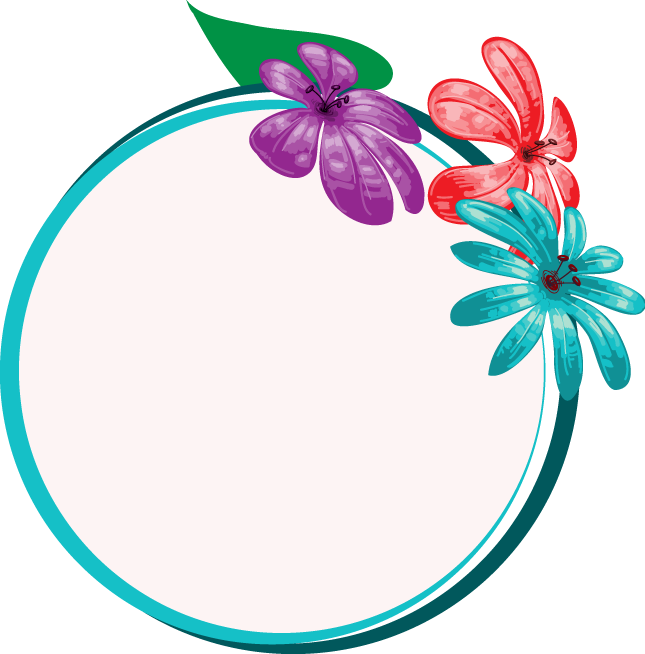 本学期，我们由团支部负责定期更换幼儿园的宣传橱窗，使家长了解幼儿园的教育动态，由医务室定期更换保健宣传栏，帮助家长丰富幼儿保健常识，由各班老师定期更换家长园地，使家长及时了解班级的重大活动，教育内容，交流家长教育子女的经验，并且做到内容丰富，形式多样，家长积极参与。同时，各班灵活采用家访，家长联系册，家长接送孩子时间等，针对不同家长个性与家长进行“个性化”交流，多渠道争取了家长对幼儿园工作的支持。
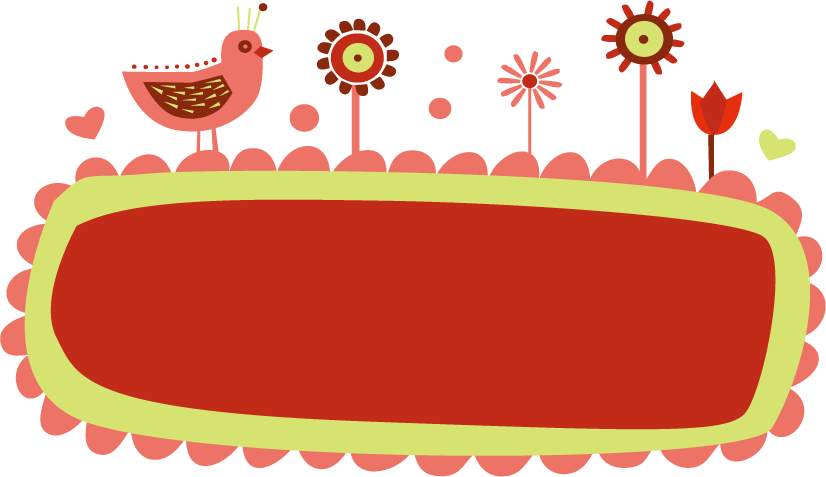 五、加强后勤管理，提高服务意识
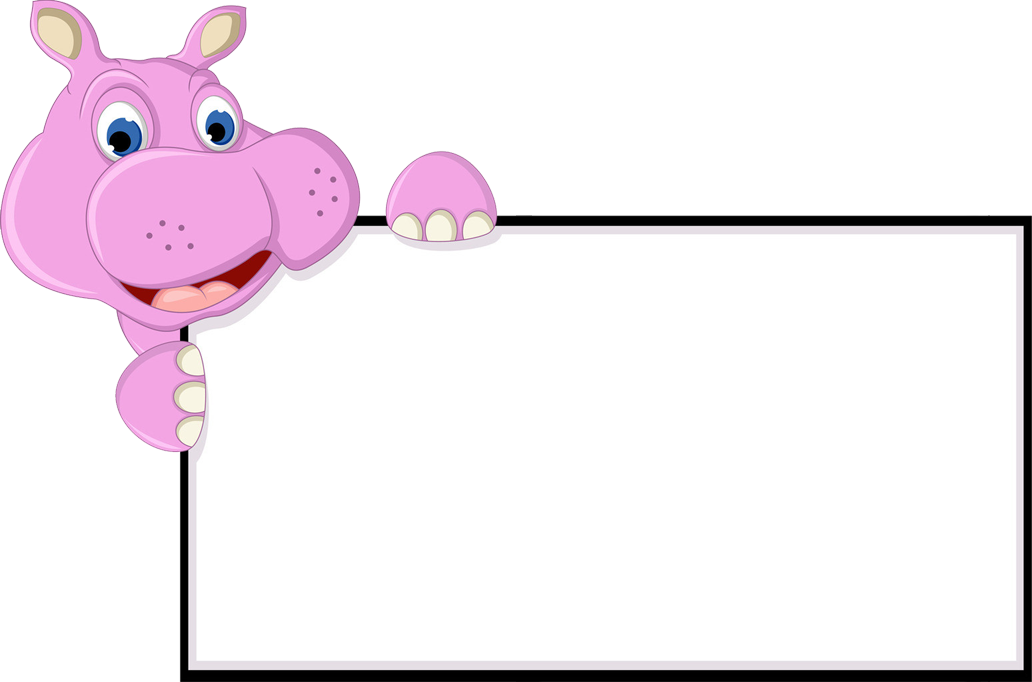 1、提高保育员的素质，明确责任
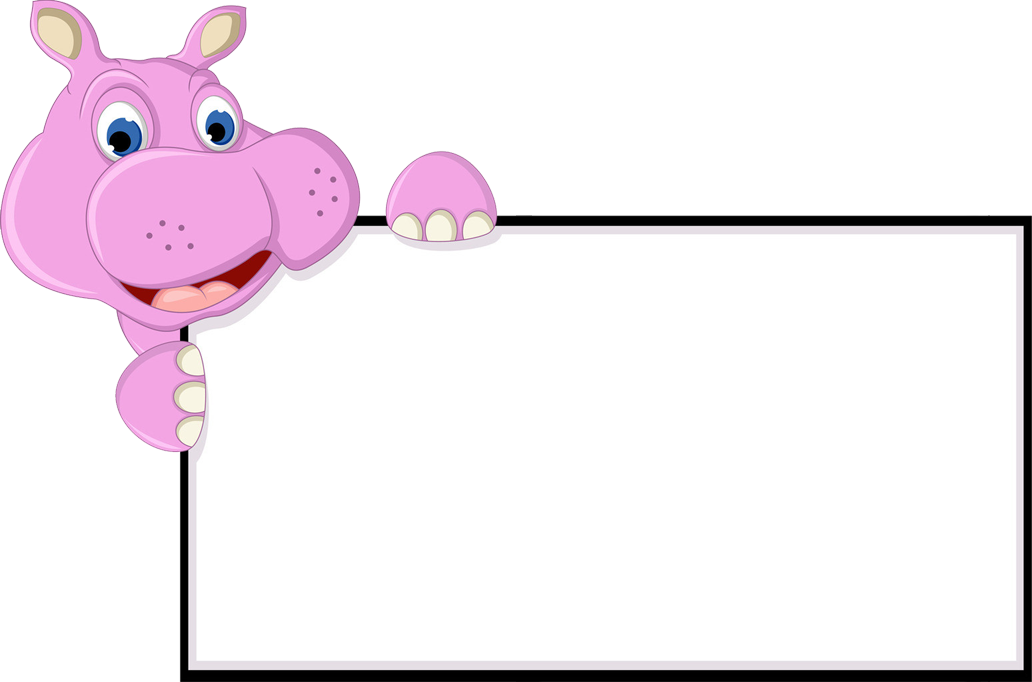 2、健全各项保健制度上规范
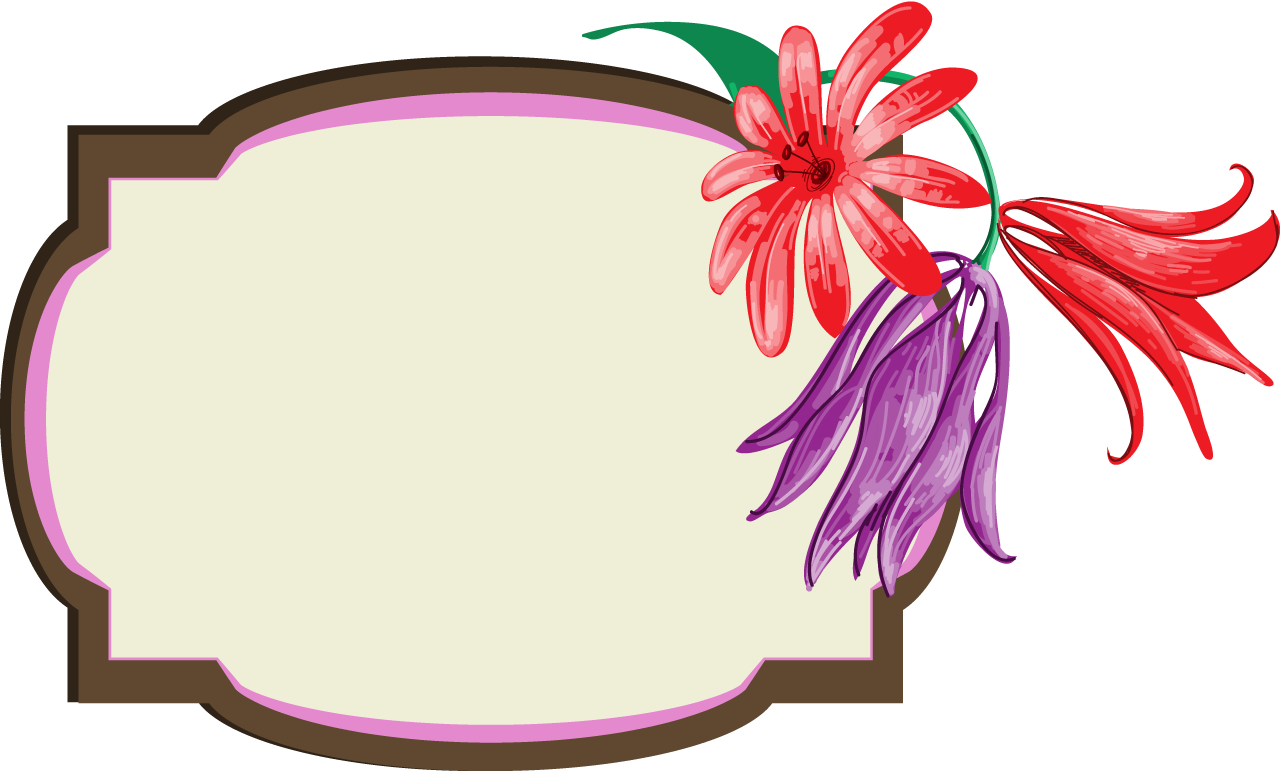 我们继续执行了定期学习制度，
进行热爱幼教事业、热爱孩子的思想教育和《幼儿园工作规程》、《幼儿园指导纲要》(试行)精神的学习，使保育员明确一切为孩子的工作宗旨以及幼儿园工作的性质、任务、要求与内容，逐步增强责任感和光荣感。同时，帮助她们掌握基本的幼儿保健理论知识：如幼儿易患的季节性流行病;幼儿意外事故的预防和急救;进餐、午睡管理中的保育工作等等。我们还主动与县妇幼保健所联系，分批对保育员进行了培训。在幼儿一日活动中，保育员工作琐碎而又繁杂。为了使保育员明确工作任务，克服忙乱现象，我们根据本园的实际情况，拟定了一日保育工作常规，并在工作实践中不断加以完善，基本上形成了良好的工作程序。
保育员不仅仅要搞好清洁卫生和照顾好孩子的生活，还应该配合老师组织好教育活动，并在一日活动中随时注意对孩子的思想品德教育和良好的生活、卫生习惯培养。我们依照所制定的“一日活动保育工作细则”，组织保育员学习并实施。如让保育员带午睡，参与班级教育活动等等。这样不仅促进了保教结合，而且锻炼、提高了保育员的组织、管理能力。
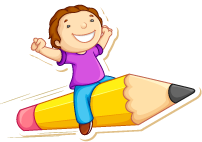 我们严格执行江苏省托幼机构卫生保健管理办法实施细则，依据我园实际，逐步完善了各项卫生保健制度，建齐了各种薄册和幼儿健康档案，并认真记载和评析。保健教师每天坚持晨检，把好入园关，对患病幼儿加强观察和日常护理，并及时记录，每天上、下午巡视各班一次，了解幼儿健康状况，督促保育人员做好毛巾，桌椅，茶杯，玩具等物品的清洗，消毒工作，并负责检查室内外卫生，指导幼儿养成良好的生活、卫生习惯，认真做好膳食管理，提前一周制订好幼儿食谱，做到搭配合理，营养均衡，每月进行一次营养计算，保证幼儿的生长需要，定期召开伙委会会议，广泛听取家长对幼儿的膳食的意见，同时，加强卫生保健用品的管理，购置的药品，用品有登记，有使用记录，保证卫生保健用品的供给，促进全园卫生保健工作迈上新台阶。
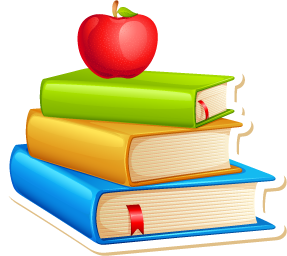 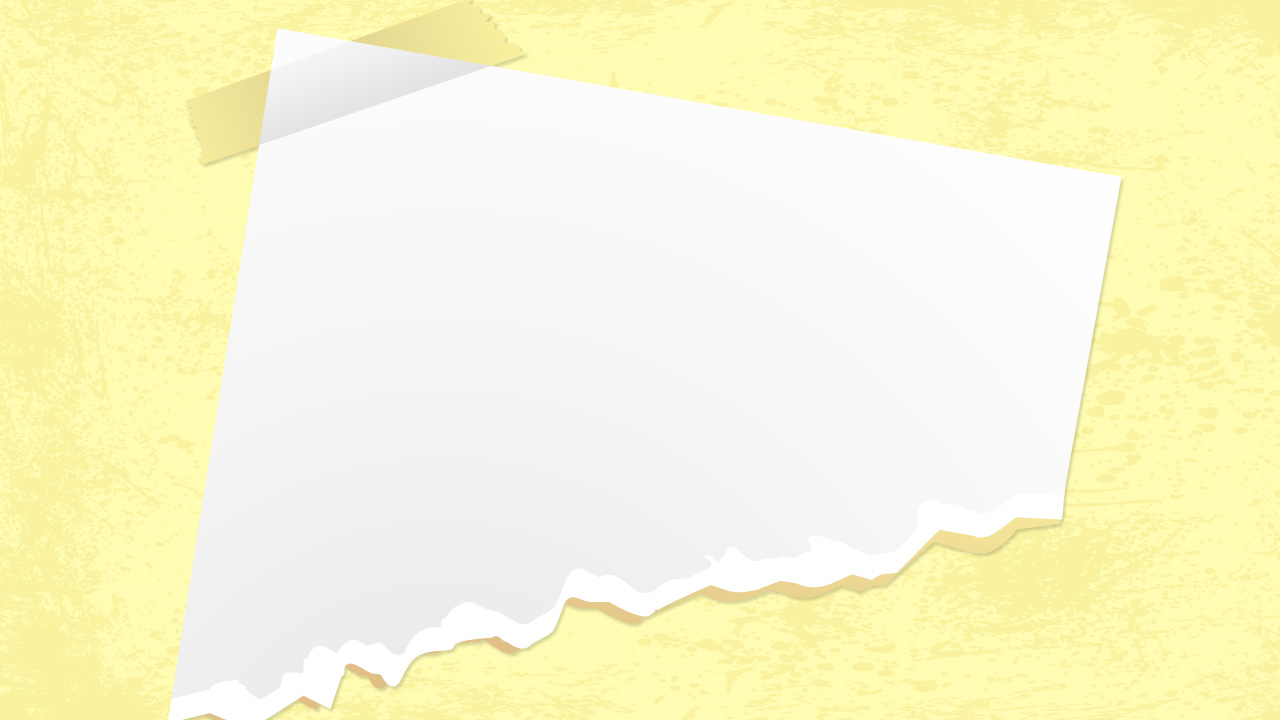 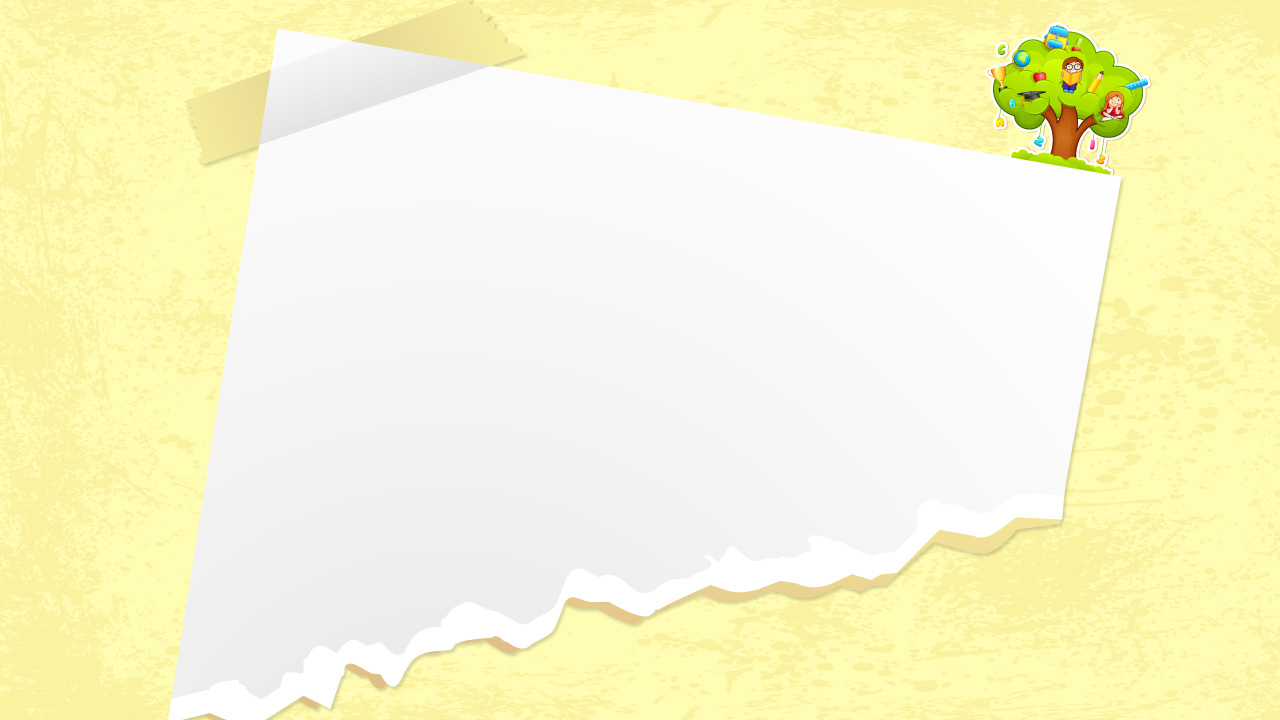 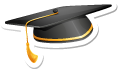 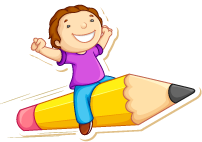 总结一学期来的工作，我们在取得成绩的同时，也存在着一些不足之处，如：自主性管理的探索与实践还不够，部分教职工的主人翁意识还不强;游戏活动的质量还不算高，创新性还不强;教师主动开展教科研的意识还不够等等……

　　但我们坚信：在园长的带领下，我们全园教职工将继往开来，以饱满的热情、崭新的面貌、科学的态度和求实的精神向着更新、更高的目标奋进，再创一流佳绩!
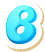 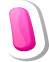 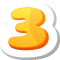 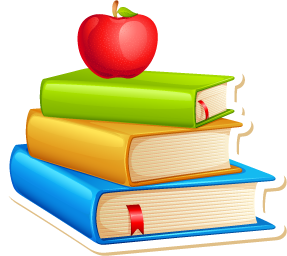 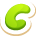 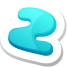 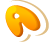 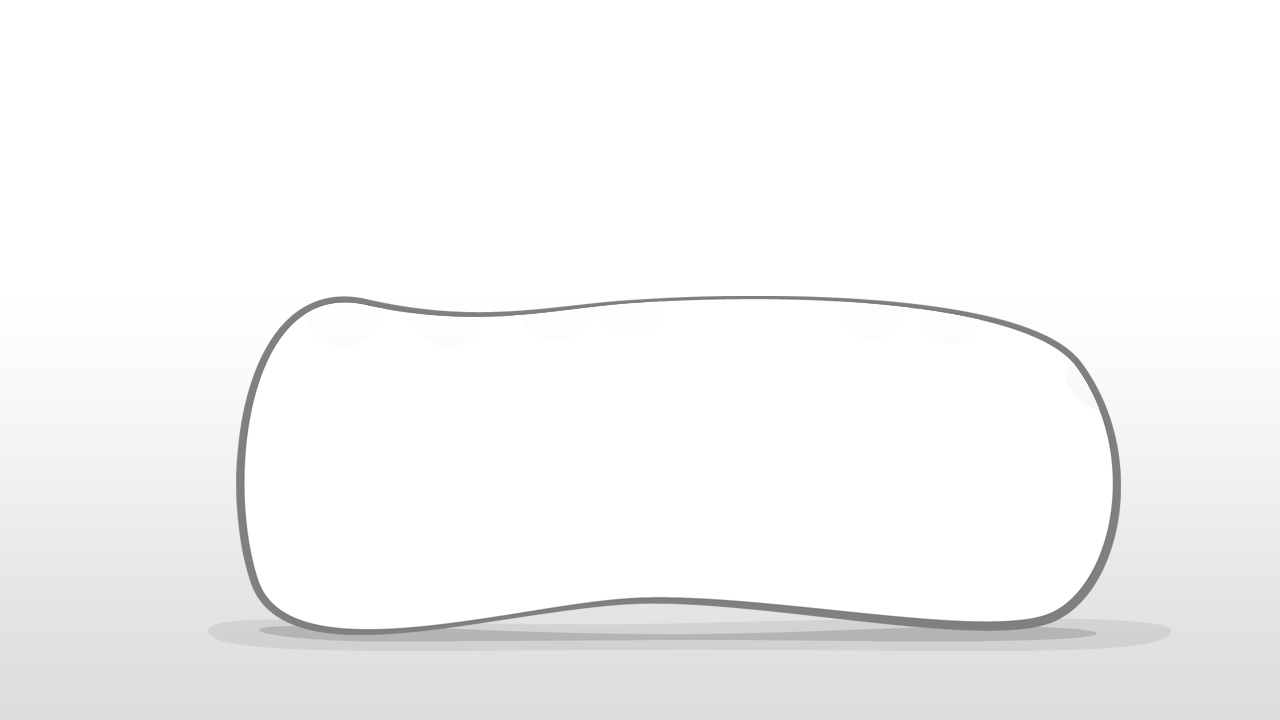 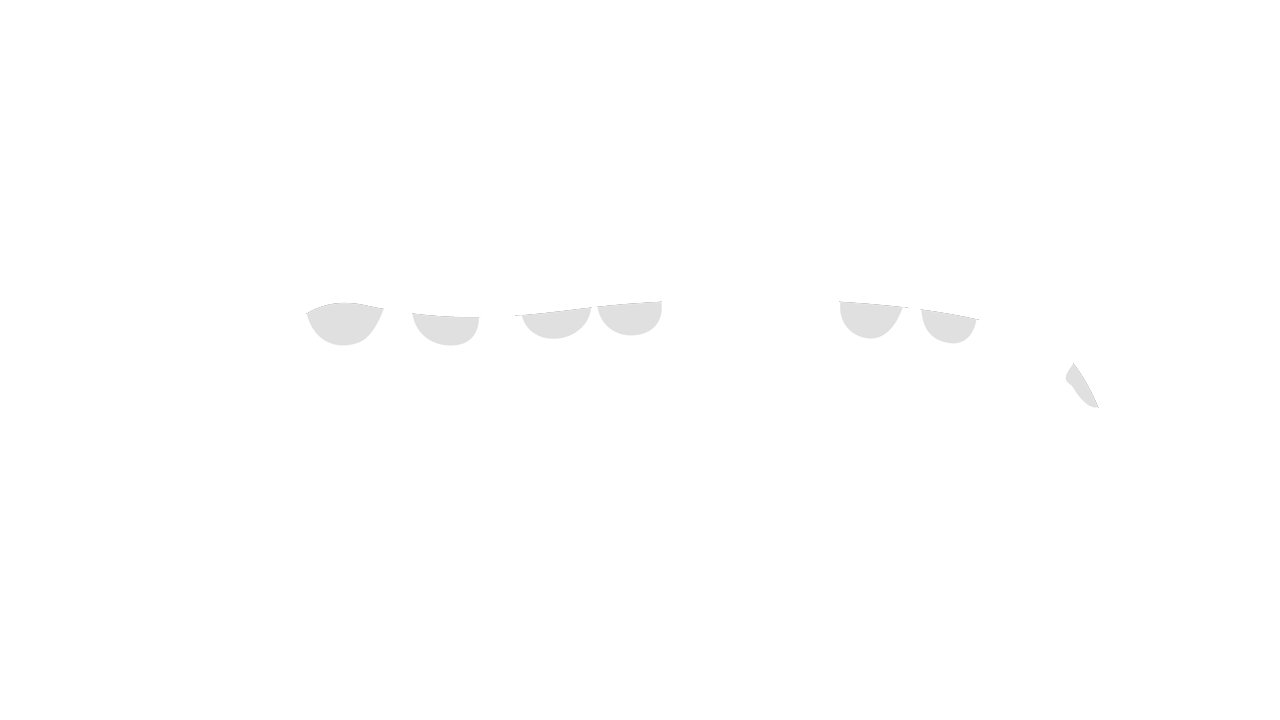 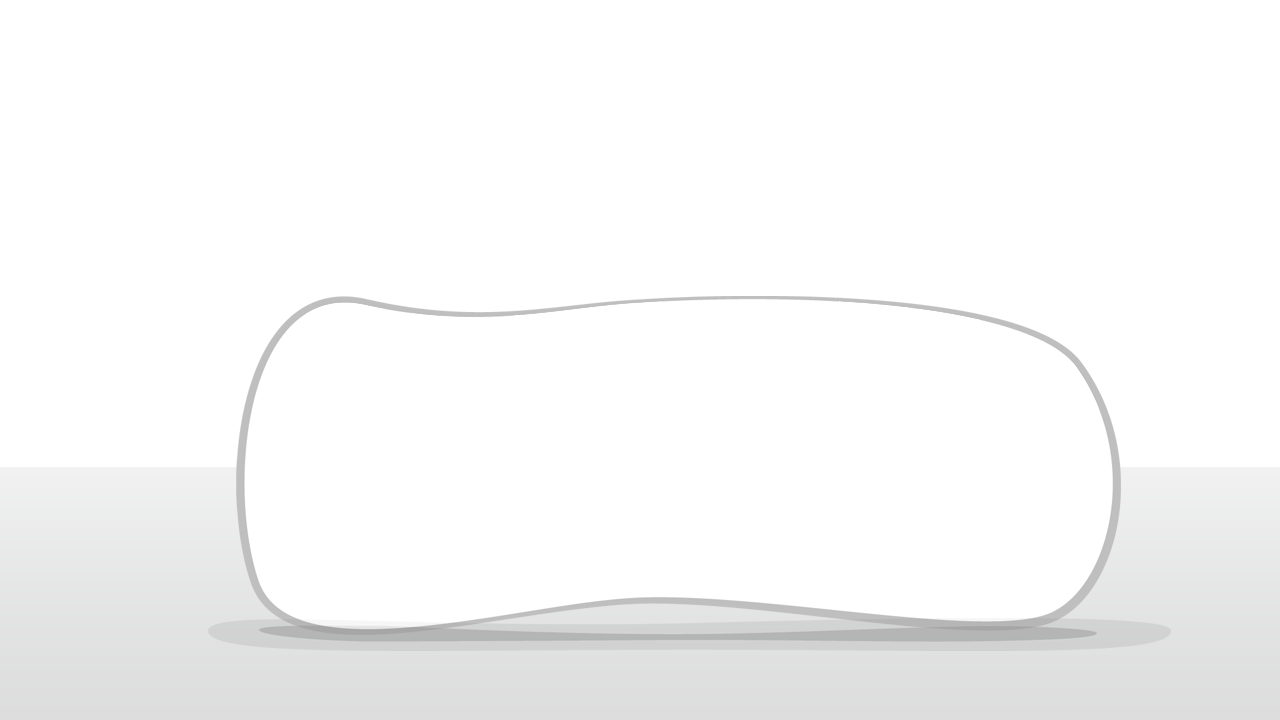 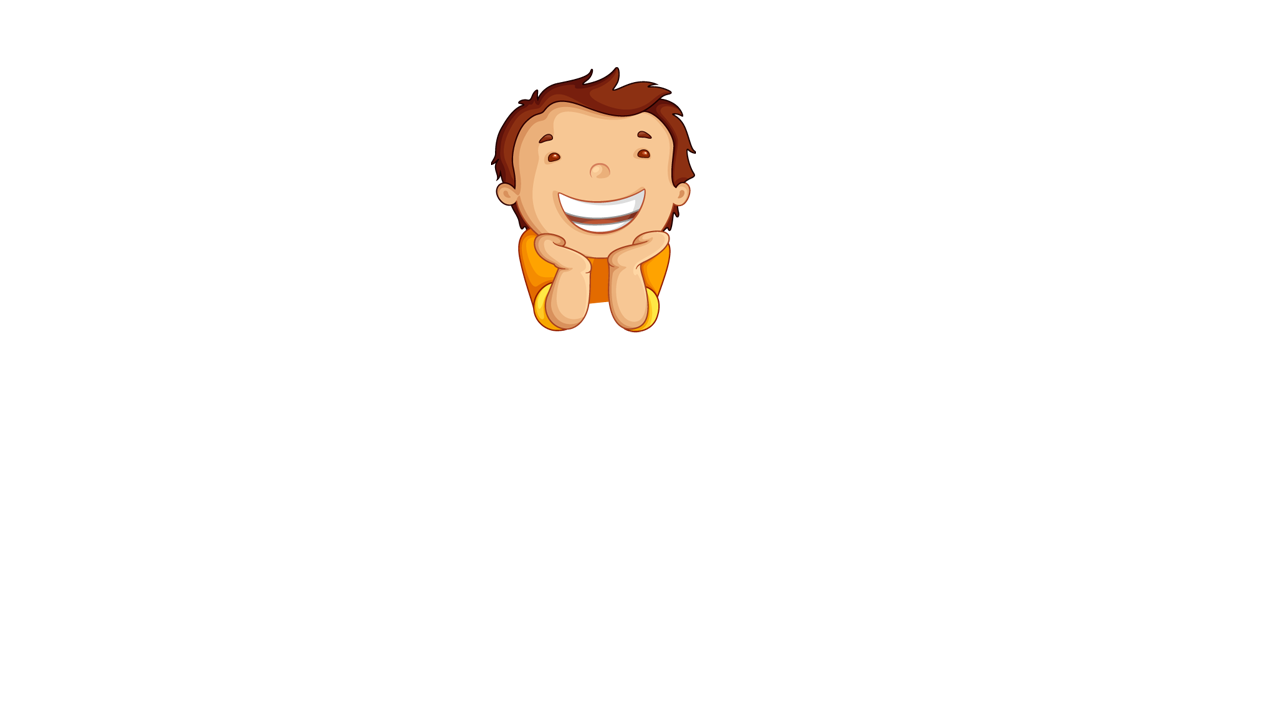 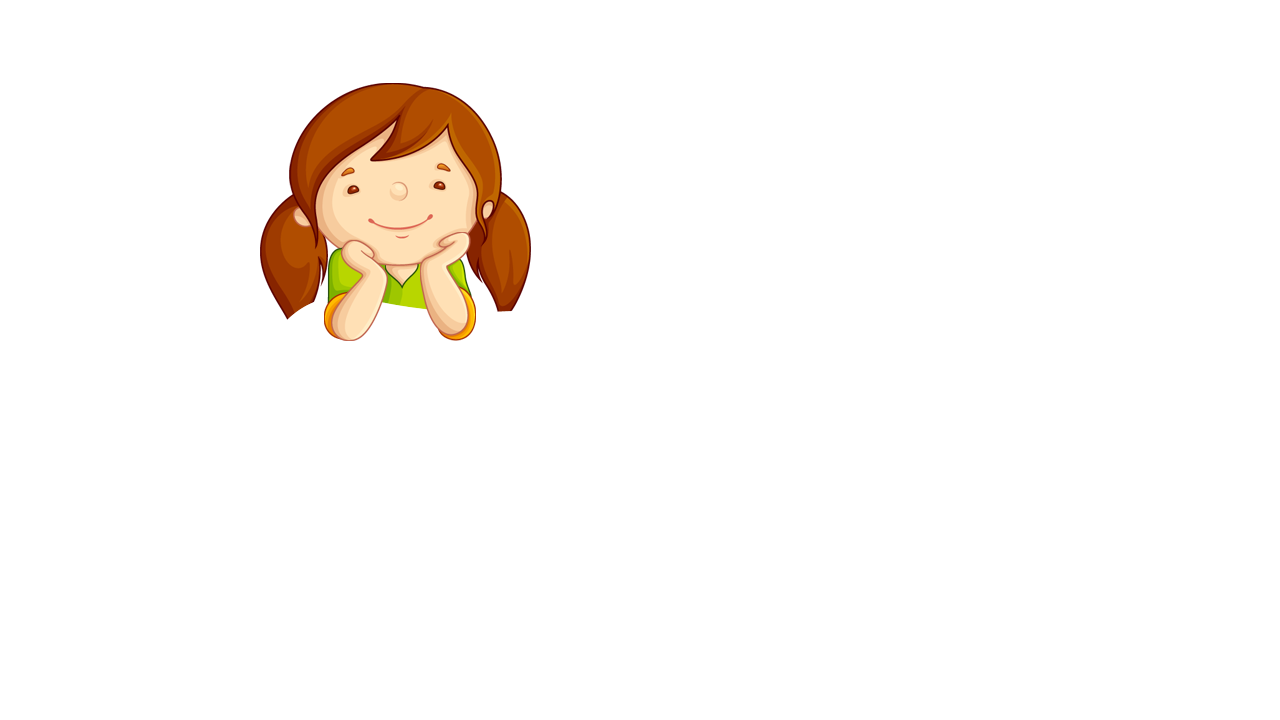 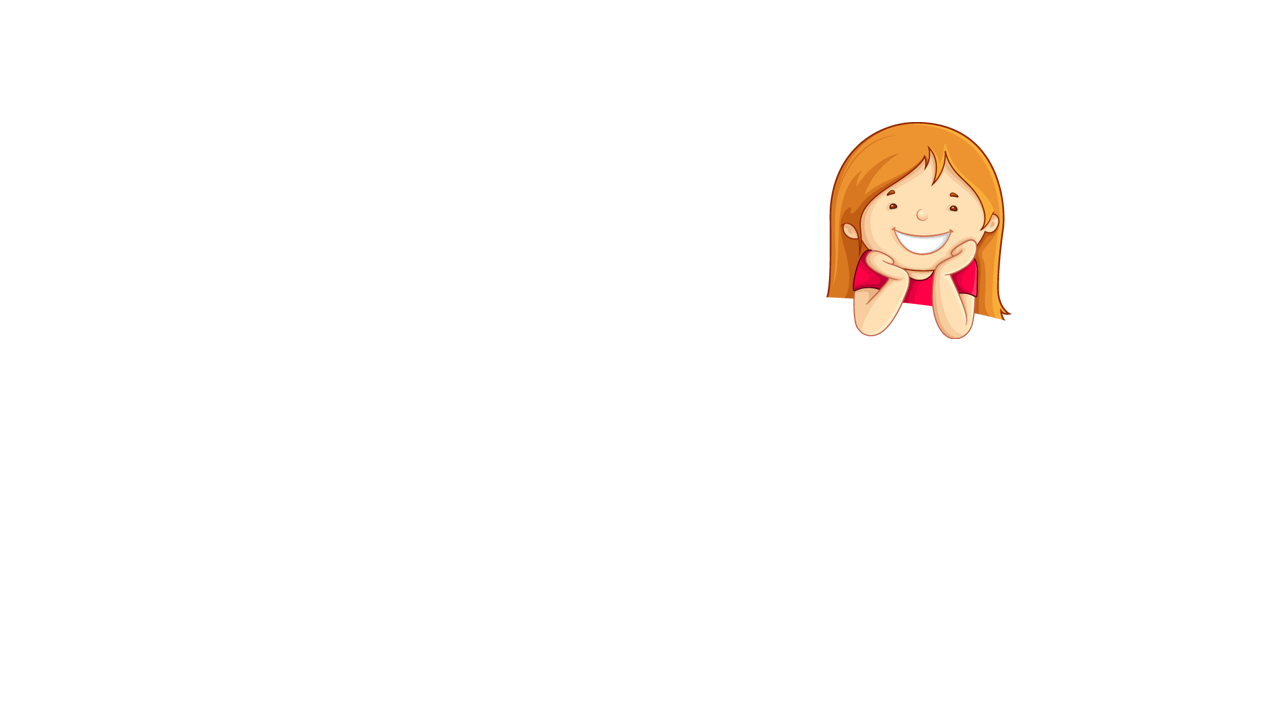 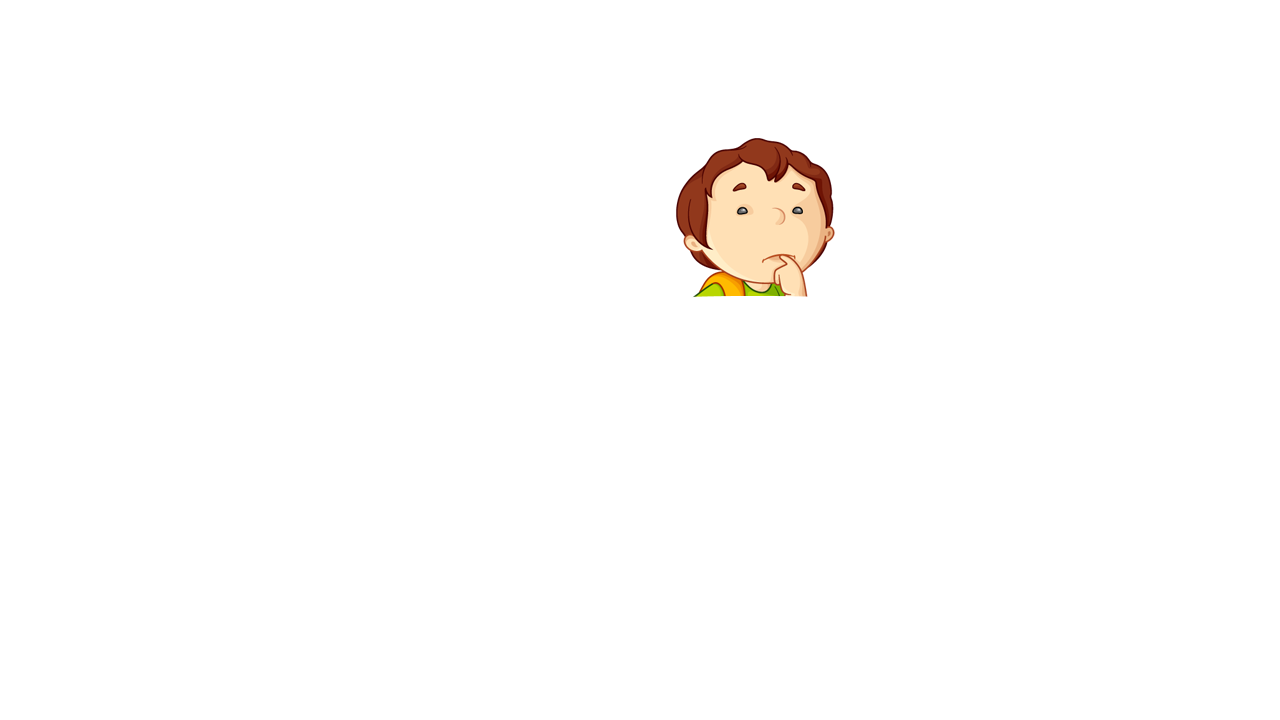 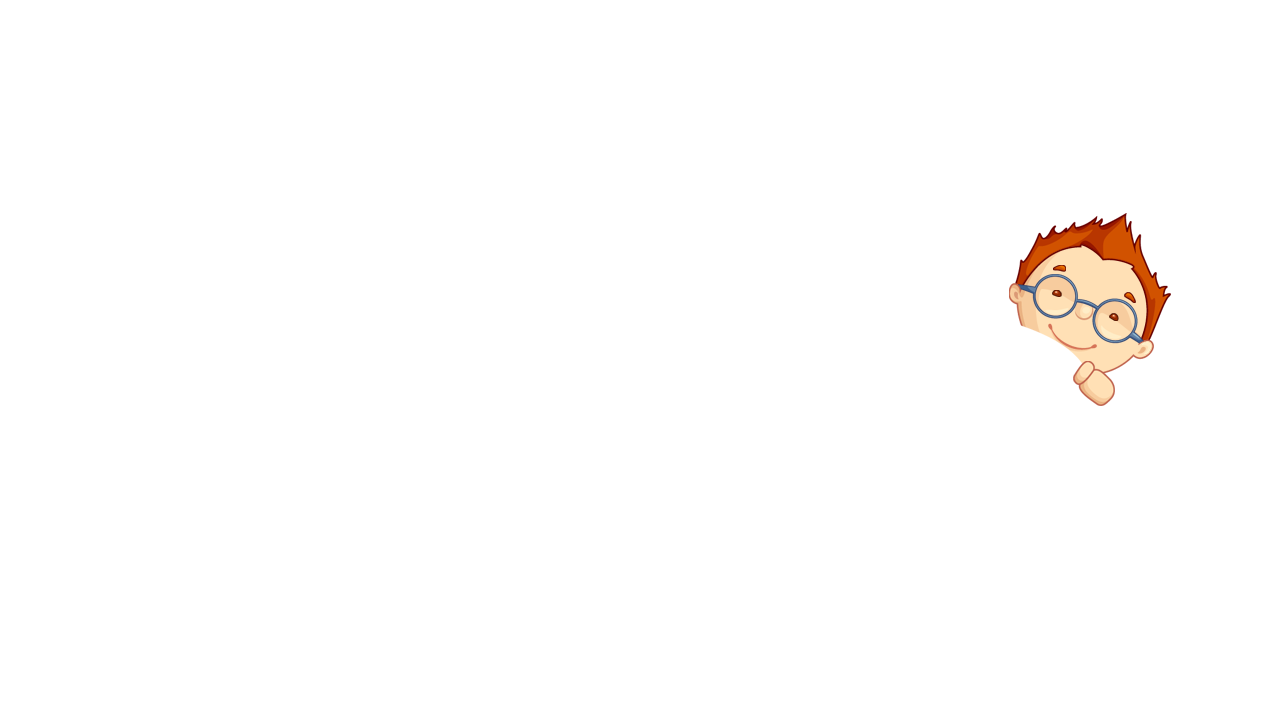 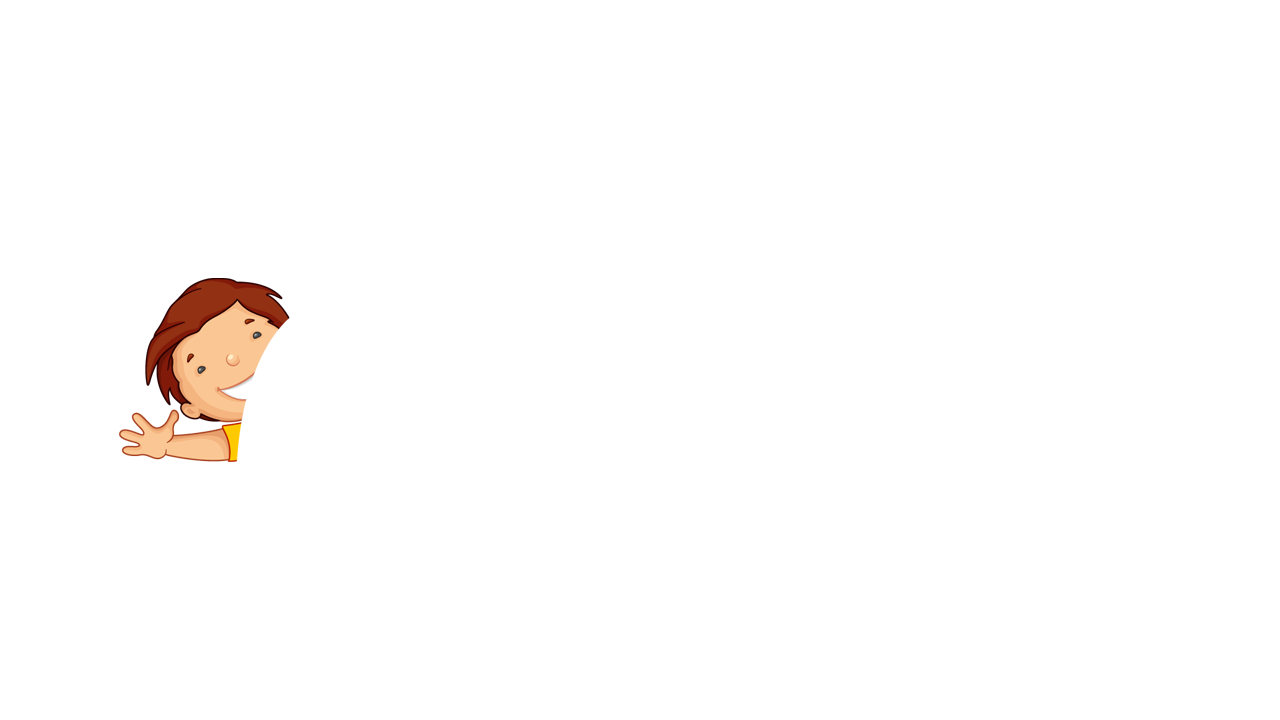 Thanks
谢 谢 ！
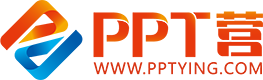 10000+套精品PPT模板全部免费下载
PPT营
www.pptying.com
[Speaker Notes: 模板来自于 https://www.pptying.com    【PPT营】]